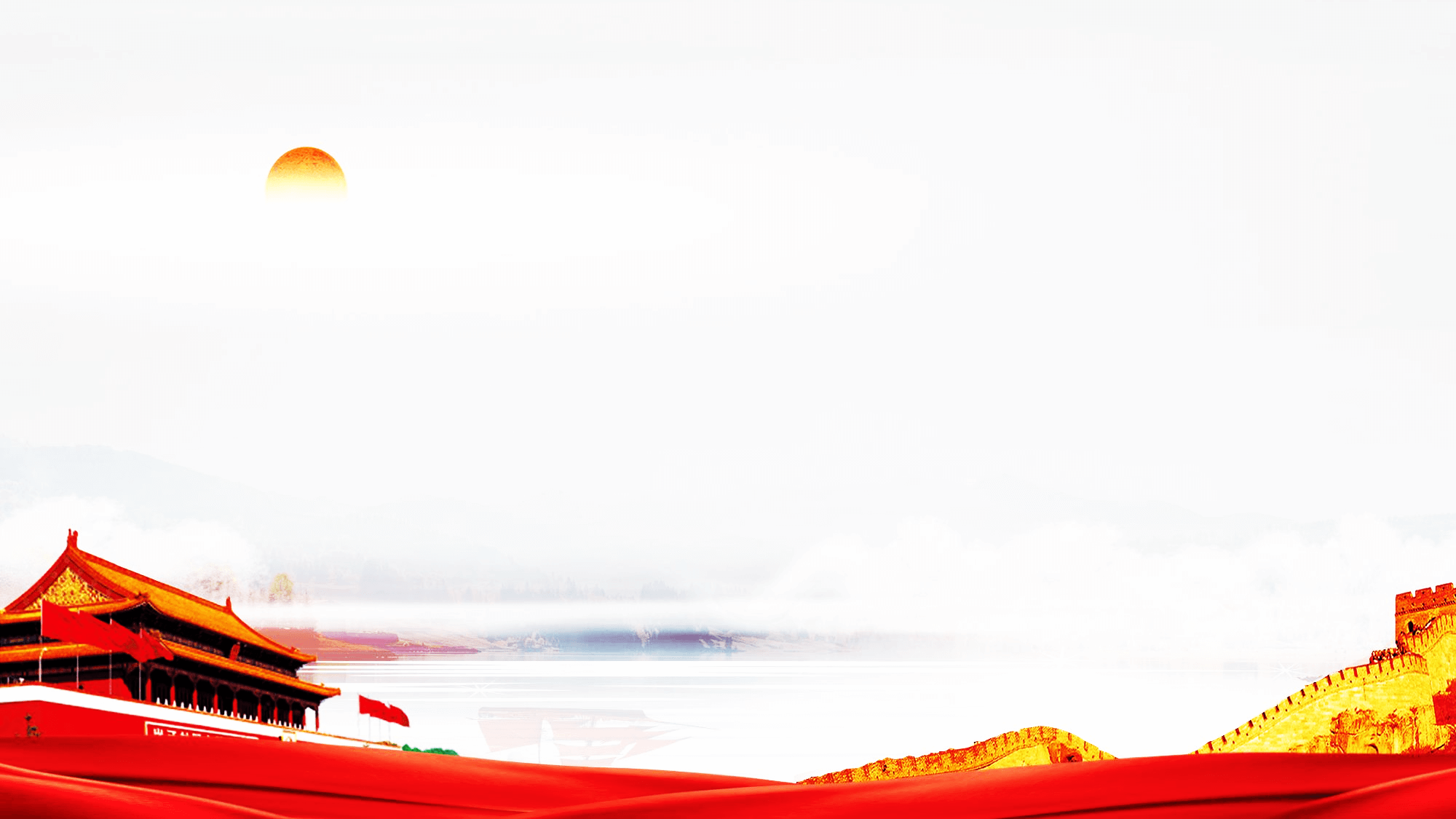 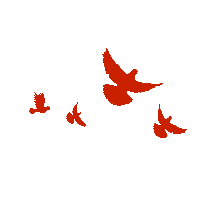 【庆祝建党100周年专题党课】
——党政部门/国有企业/党支部2021年党史学习教育专题辅导——
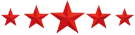 学
凝
好
聚
百年党史
奋斗伟力
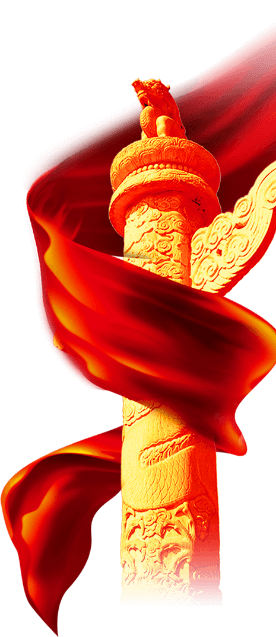 党史学习/党史教育/党政建设
报告人：优页PPT
单位：X市XX局
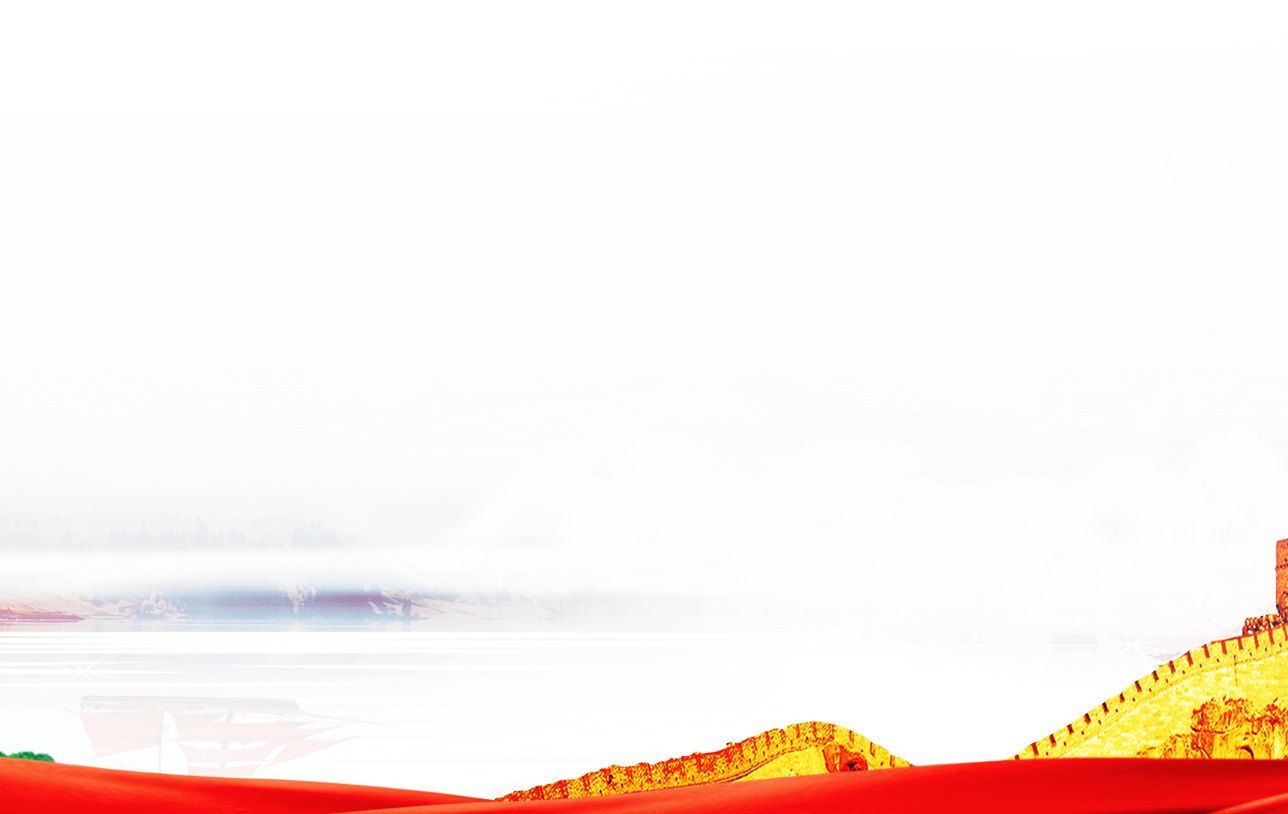 https://www.youyedoc.com/
前言
【庆祝建党100周年专题党课】
PREFACE
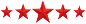 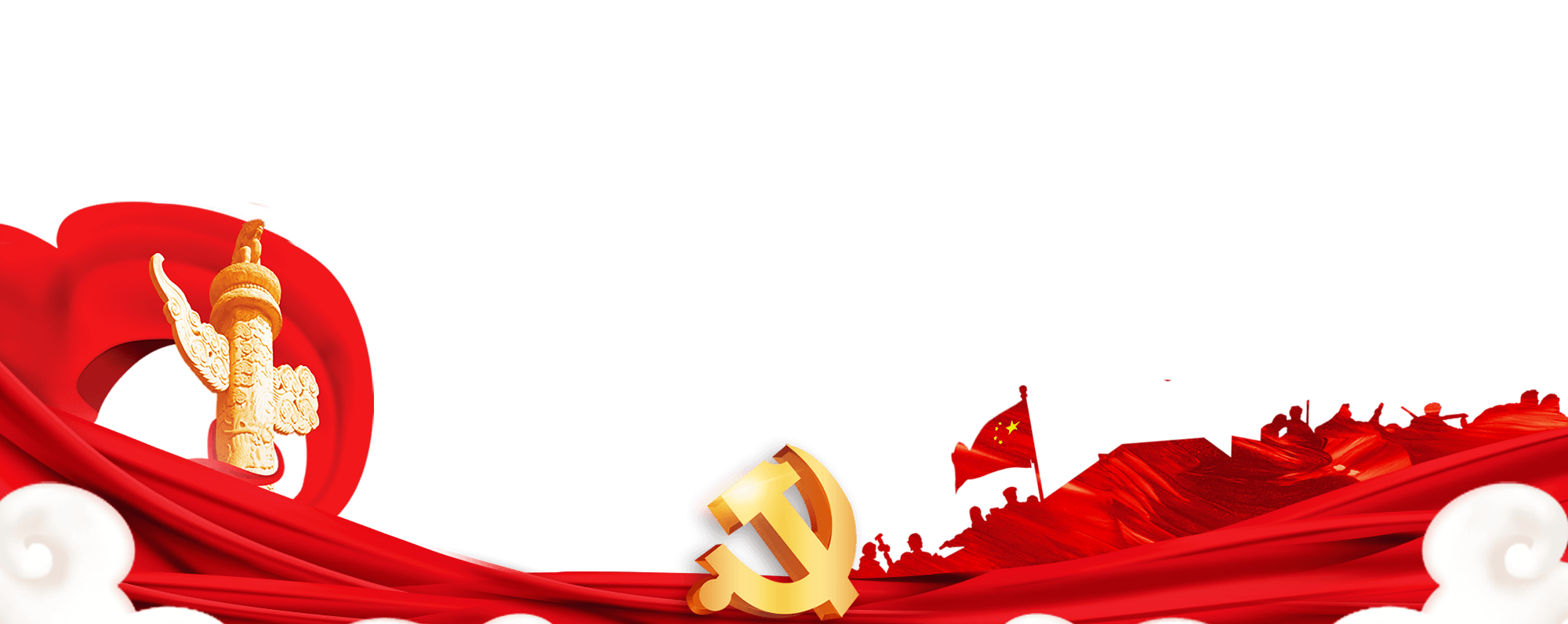 2021年是中国共产党成立100周年，从1921年成立以来，党已经走过了97年艰辛而辉煌 的风雨历程。
党的历史是中华民族的独立、解放、繁荣和为中国人民的自由 、民主、幸福而不懈奋斗的历史。
这100年，是马克思主义基本原理同中国具体实际相结 合、不断推进马克思主义中国化的100年，是我们党经受各种风浪考验、不断发展壮大， 不断开创各项事业新局面的100年。
中国共产党成立100周年
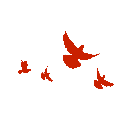 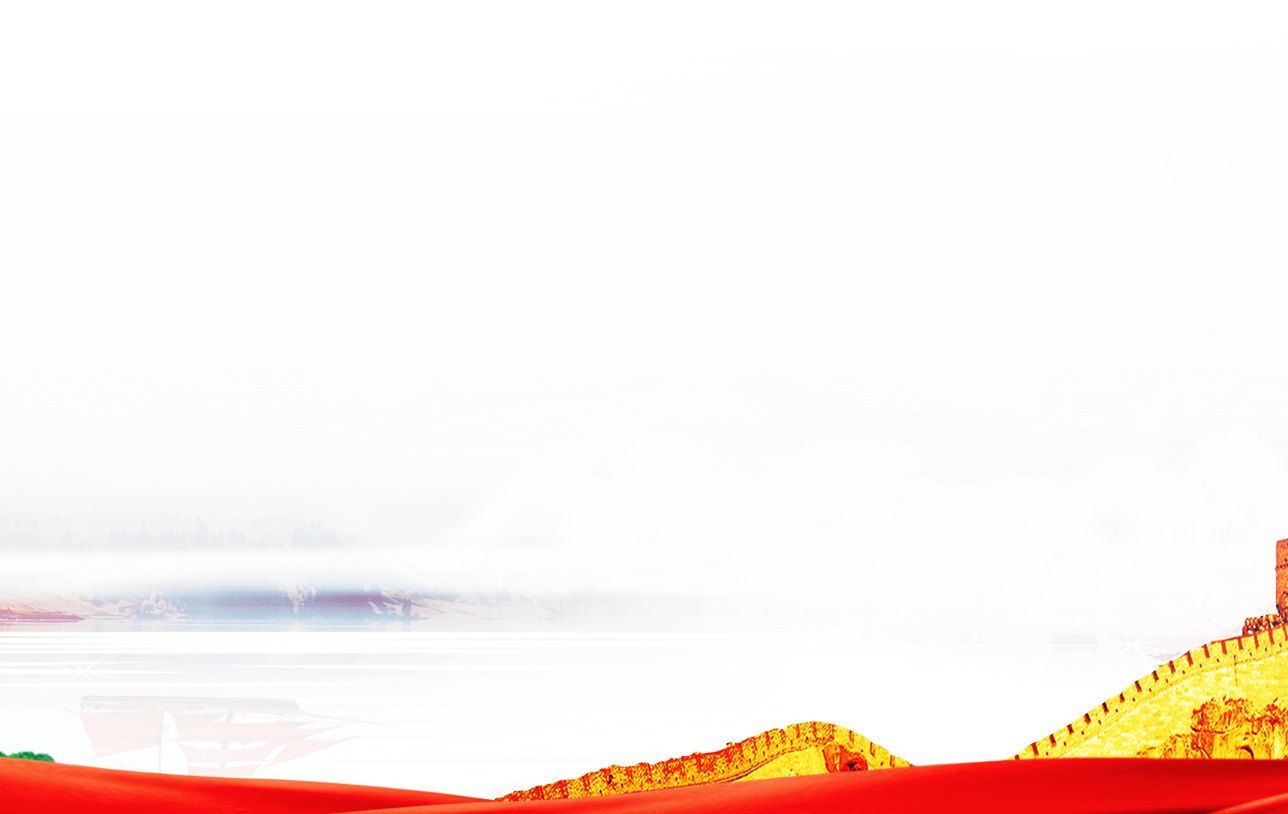 目
【庆祝建党100周年专题党课】
CATALOG
录
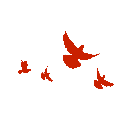 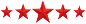 中国共产党建立的背景和经过
第一部分
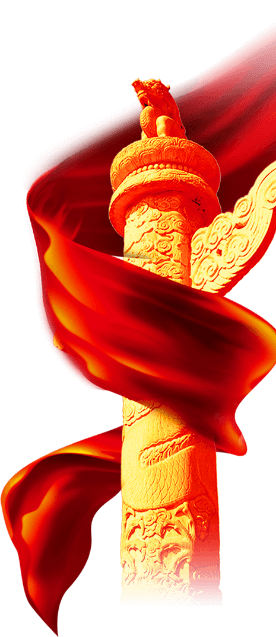 中国共产党领导革命、夺取政权的浴血奋战史
第二部分
中国共产党执掌政权的历史
第三部分
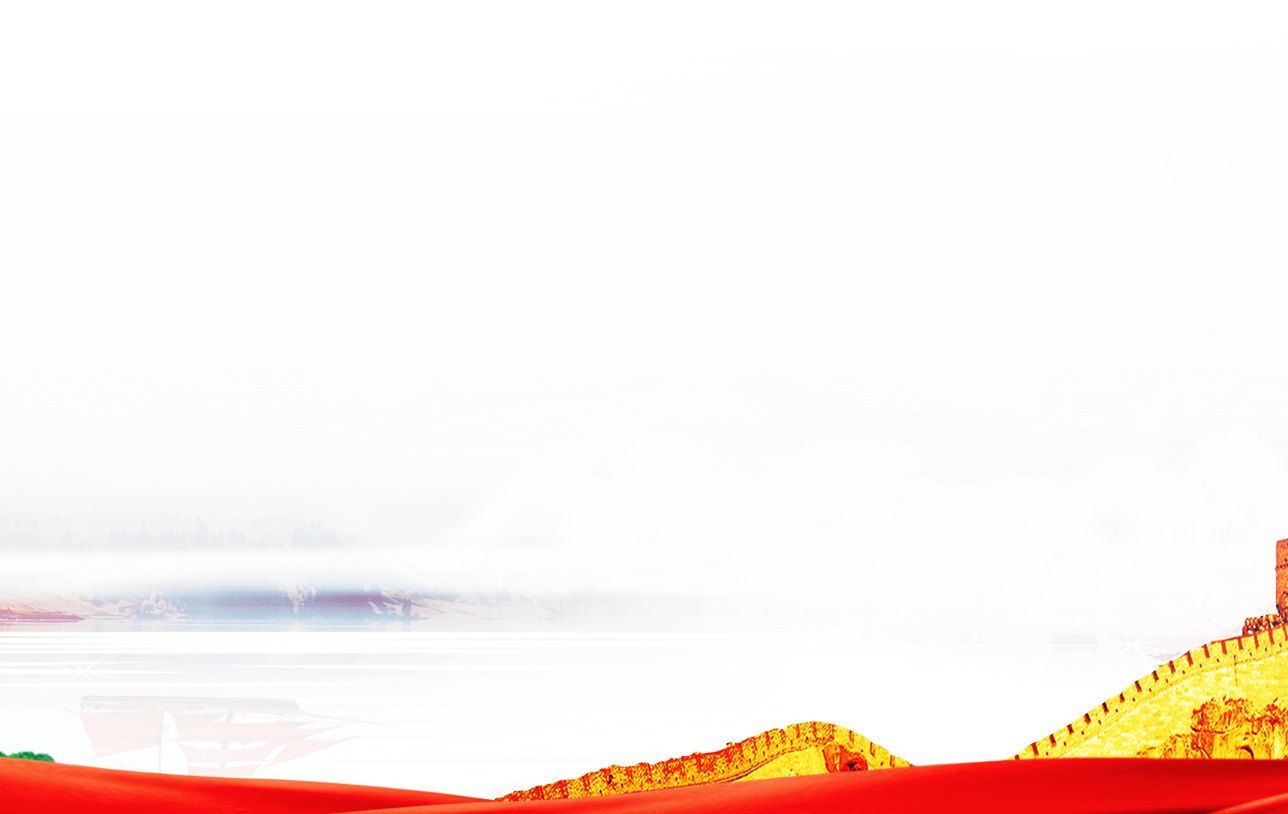 【庆祝建党100周年专题党课】
PART
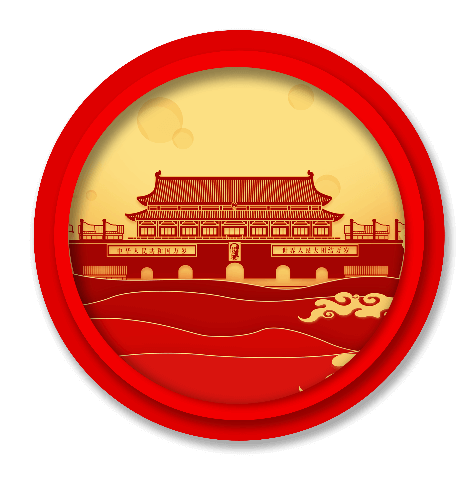 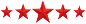 第一部分
中国共产党建立的背景和经过
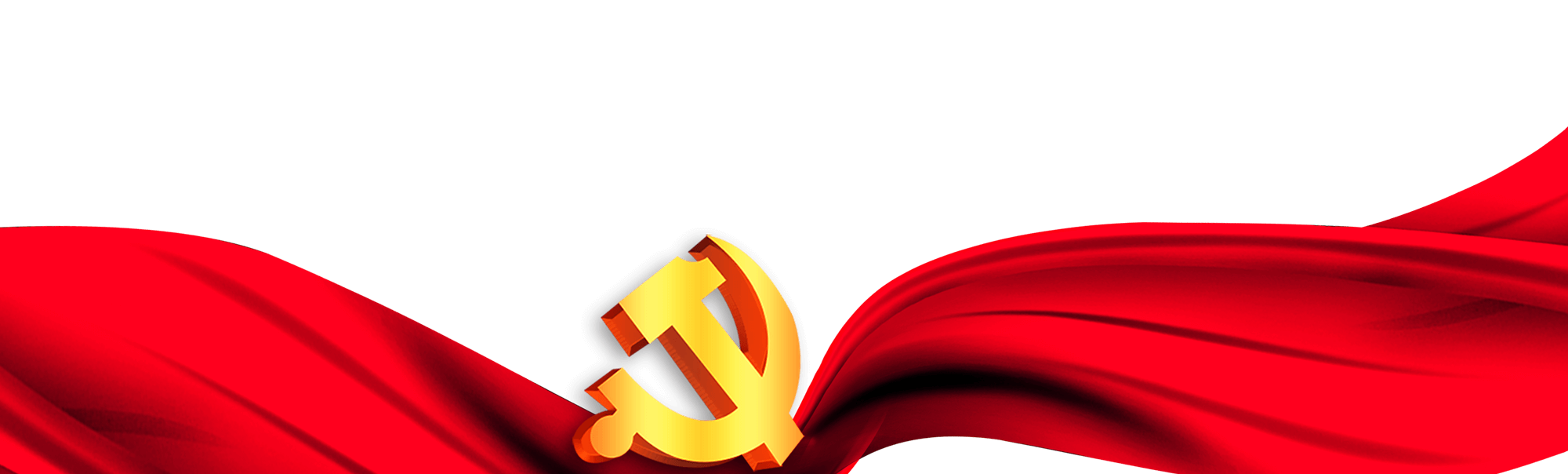 党史学习/党史教育/党政建设
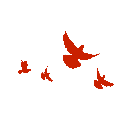 建立的背景
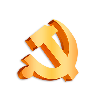 第一部分
【庆祝建党100周年专题】
中国共产党建立的背景和经过
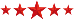 中国旧民主主义革命失败,中国一步一步沦为半殖民地半封建国家
1
工人运动的发展，无产阶级的成长壮大
2
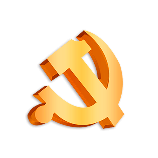 新文化运动的兴起，马克思主义的初步传播
3
五四运动爆发和中国工人阶级登上政治舞台
4
马克思列宁主义的广泛传播,早期共产主义组织的建立
5
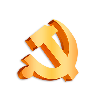 第一部分
【庆祝建党100周年专题】
中国共产党的创立
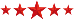 插入相关图片
插入相关图片
插入相关图片
插入相关图片
插入相关图片
插入相关图片
陈公博
毛泽东
何叔衡
陈潭秋
邓恩铭
李 达
李汉俊
张国焘
董必武
王尽美
刘仁静
周佛海
包惠僧
插入相关图片
插入相关图片
插入相关图片
插入相关图片
插入相关图片
插入相关图片
插入相关图片
出席党的一大13位代表
代表着全国50多名党员。大会通过了《中国共产党党纲》，选举出以陈独秀为中央局书记的党的领导机构，正式宣告中国共产党的成立。
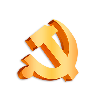 第一部分
【庆祝建党100周年专题】
中国共产党的创立伟大意义
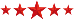 中国共产党的产生是中国社会政治经济发展的必然结果，是近代中国革命的一个转折点，是中国共产主义运动的伟大开端，她的成立具有伟大的历史意义。
其次，有了新的指导思想和新的革命纲领。有了马克思主义这个锐利的思想武器，有了明确的奋斗目标。
最后，有了新的道路和前途。通过建立人民民主专政，走社会主义和共产主义的道路，中国革命从此进入了一个崭新的时期。
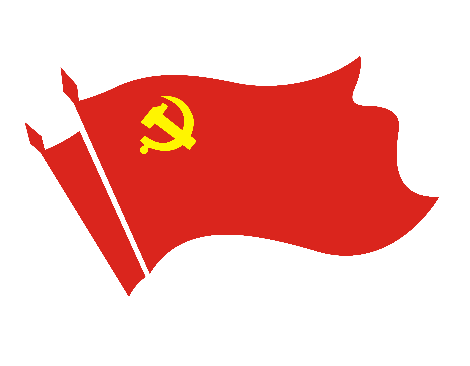 意义
首先，中国革命从此有了一个新的领导力量和领导核心。中国革命不再由资产阶级领导，而是无产阶级及其政党来领导了。
再次，有了发动群众的好方法。有了在中国共产党领导下的联合一切革命人民的战略和策略。
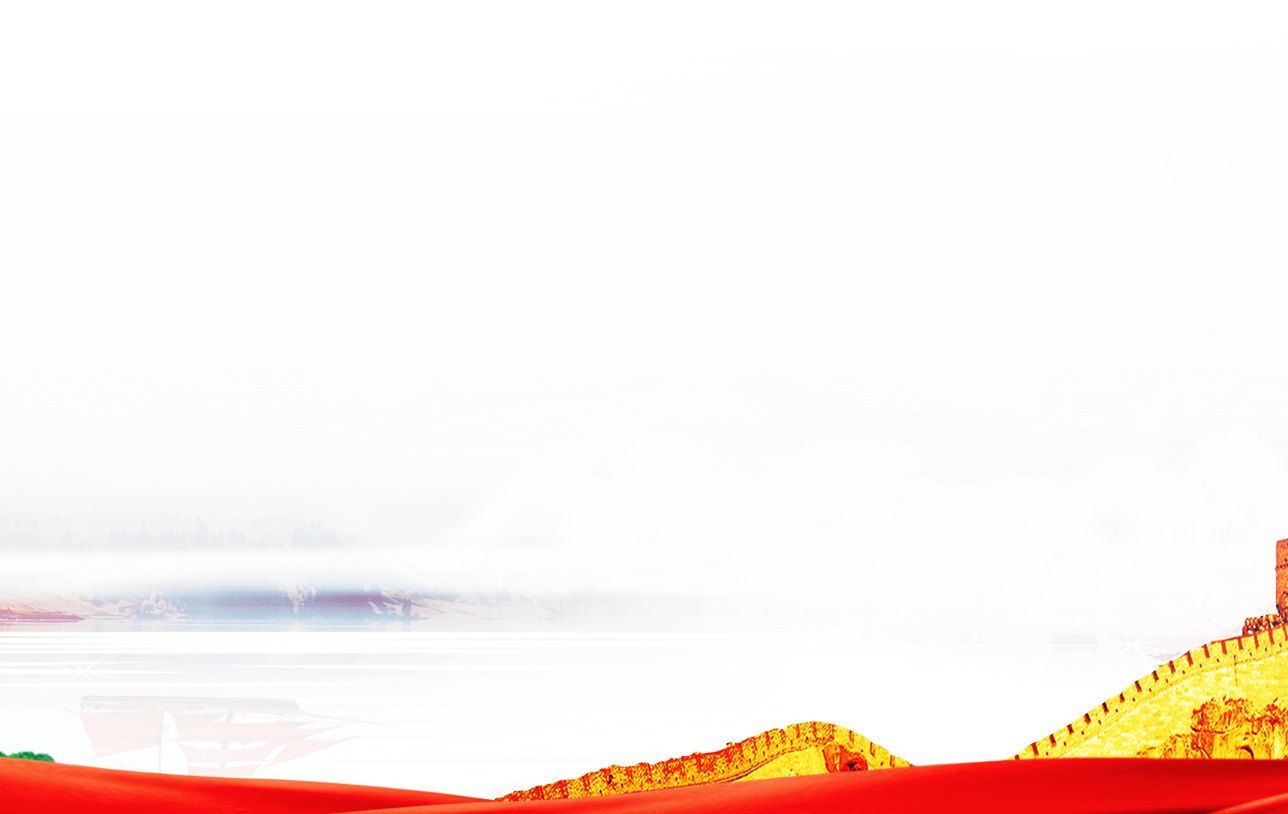 【庆祝建党100周年专题党课】
PART
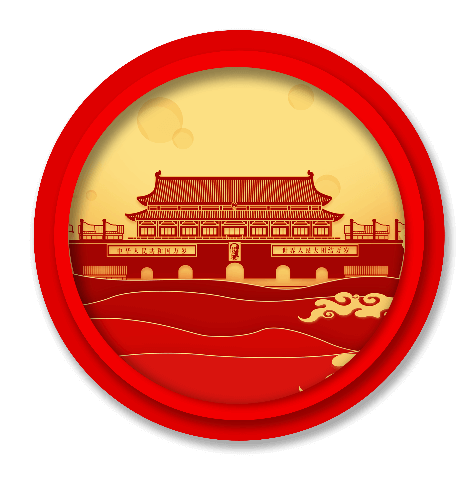 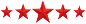 第二部分
中国共产党领导革命、夺取政权的浴血奋战史
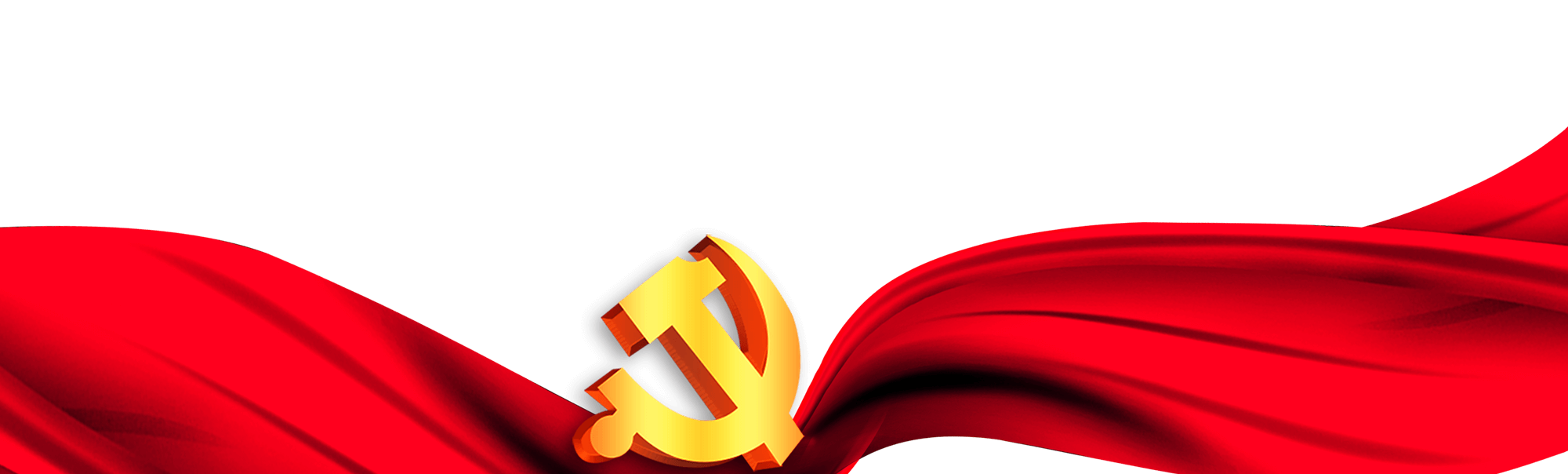 党史学习/党史教育/党政建设
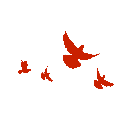 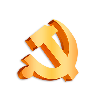 第二部分
【庆祝建党100周年专题】
中国共产党在创立初期的革命活动
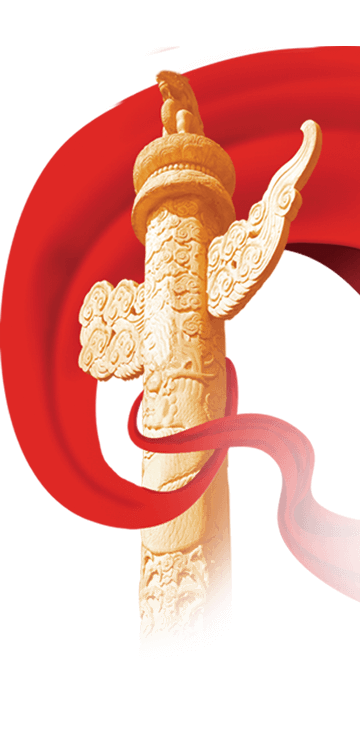 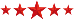 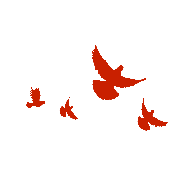 中国的工人运动出现第一次高潮
1921年8月—1927年7月大革命时期
1922年的香港海员大罢工。这次罢工是中国共产党成立后领导的第一次大规模铁路工人大罢工,规模大,范围广,表现出工人阶级的团结性和斗争精神,并且得到各地工人广泛的同情和支持,推动了工人运动的开展.因此,它是中国第一次工人运动高潮的起点。从1922年1月开始，到1923年2月，中国共产党领导的工人运动形成第一次高潮，前后持续时间达13个月之久。在此期间，爆发的罢工斗争达100多次，参加罢工的工人达30万以上。
工人运动
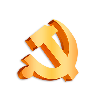 第二部分
【庆祝建党100周年专题】
中国共产党在创立初期的革命活动
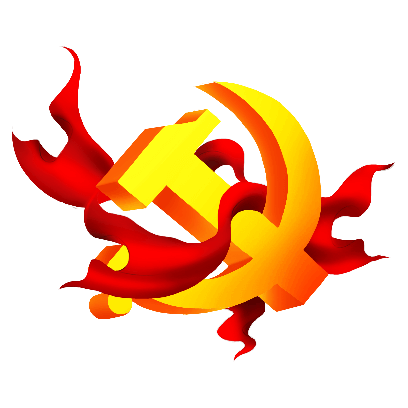 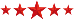 推动统一战线的形成
1923年6月12日至20日
1924年1月20日至30日
党的三大根据马列主义的策略思想，结合中国的具体情况，正确地确定了革命统一战线的方针政策，促进了国共合作的迅速形成。
中国国民党第一次全国代表大会通过了《中国国民党第一次代表大会宣言》，接受了中国共产党提出的反帝反封建主张，重新解释了三民主义，确定了联俄、联共、扶助农工的三大政策。标志着第一次国共合作的正式形成和第一次国内革命战争的正式开始。
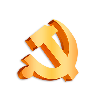 第二部分
【庆祝建党100周年专题】
中国共产党在创立初期的革命活动
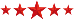 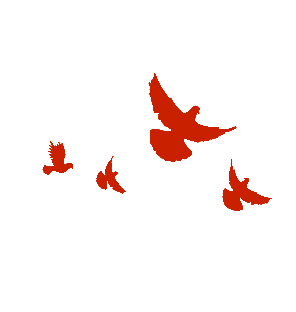 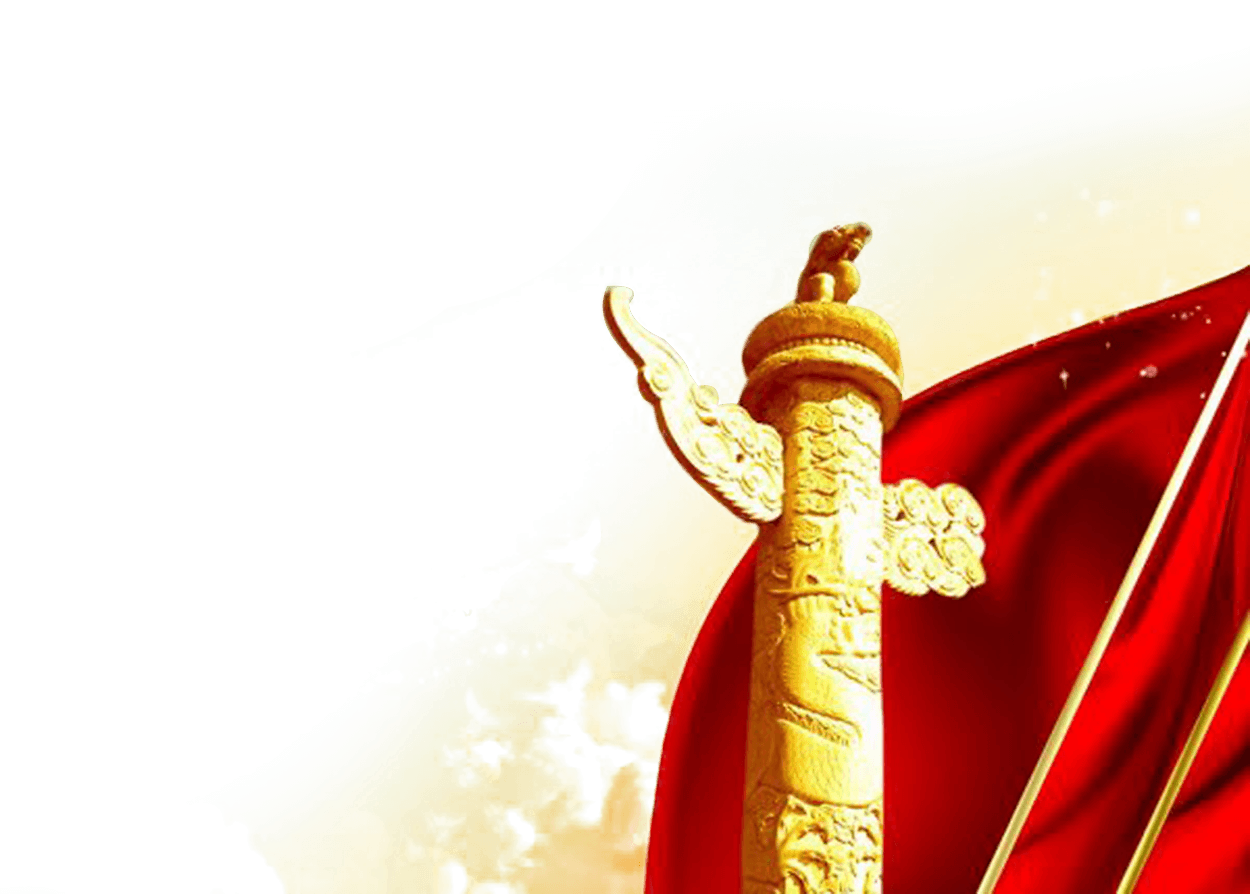 积极参加北伐战争
1926年至1927年间
中国人民在中国共产党和国民党的共同组织领导下进行了反对帝国主义和北洋军阀的革命战争。
结果，蒋介石反动集团窃取了革命果实，建立了新的军阀统治，轰轰烈烈的北伐战争以失败告终。
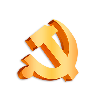 第二部分
【庆祝建党100周年专题】
土地革命战争时期的革命活动
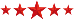 发动了南昌起义
1927年8月1日
南昌起义
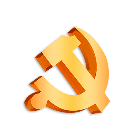 1927年8月1日，在周恩来为书记的中共前敌委员会和贺龙、叶挺、朱德、刘伯承等领导下，党所掌握和影响的国民革命军等武装2万余人，在南昌举行的针对国民党的分共政策而发起的武装反抗。
这次起义打响了武装反抗国民党反动派的第一枪，开始了中国共产党独立地领导革命武装斗争和创建人民革命军队的新时期。
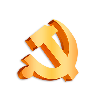 第二部分
【庆祝建党100周年专题】
土地革命战争时期的革命活动
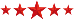 创建井冈山革命根据地
1927年10月到1930年2月
井冈山革命根据地
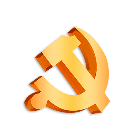 1927年10月，毛泽东率领秋收起义的部队到达江西罗霄山脉中段的井冈山，先后在宁冈、永新、茶陵、遂川等县恢复和建立了党组织，发展武装力量，开展游击战争，领导农民打土豪分田地，建立红色政权，实行工农武装割据，创立了党领导下的第一个农村革命根据地。为中国革命的中心工作完成从城市到农村的伟大战略转移，走上农村包围城市，最后夺取城市，开辟了新的道路。
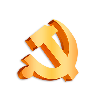 第二部分
【庆祝建党100周年专题】
土地革命战争时期的革命活动
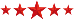 召开古田会议
1929年12月下旬
古田会议
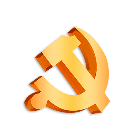 中国工农红军第四军福建上杭县古田镇召开。会议强调红军是一个"执行革命的政治任务的武装集团"，党对军队的绝对领导决定着军队的性质和面貌，这是红军建设的根本原则；规定红军除了要进行打仗消灭敌人的军事活动之外，还要担负起宣传群众、组织群众、武装群众、帮助群众建立革命政权以至于建立共产党的组织等项重大任务。
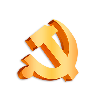 第二部分
【庆祝建党100周年专题】
土地革命战争时期的革命活动
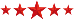 领导红军进行反“围剿”战争
1930年-1934年
反“围剿”
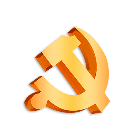 在中国共产党的领导下，红军经过三年艰苦曲折的游击战争，粉碎了国民党反动派的多次“进剿”与“会剿”，至1930年夏，中国工农红军已发展到约10万人，在十余个省先后开辟了大小十多块革命根据地。中国工农红军的迅速发展和革命根据地的日益扩大，特别是李立三“左”倾冒险主义的军事行动，震动了国民党的反动统治。蒋冯阎军阀混战刚刚结束，蒋介石就调集军队，对红军和革命根据地，发动了大规模的反革命“围剿”。中央根据地是敌人“围剿”的重点。
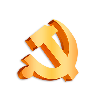 第二部分
【庆祝建党100周年专题】
土地革命战争时期的革命活动
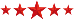 中央红军主力长征
1934年10月
长征开始
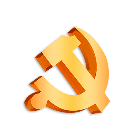 由于敌强我弱的客观形势和王明“左”倾冒险主义的错误的影响，中央红军未能打破蒋介石的第五次“围剿”， 1934年10月，中央红军主力被迫退出中央革命根据地，突围转移，开始长征。1936年10月，中国工农红军第一、二、四方面军在甘肃会宁胜利会师。至此，红军长征胜利结束。长征的意义在于,锻炼和考验了党和红军的精华,扩大了中国共产党的政治影响,实现了战略性的转移。
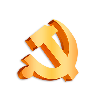 第二部分
【庆祝建党100周年专题】
土地革命战争时期的革命活动
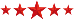 召开了具有特别重要意义的遵义会议
1934年10月
遵义会议
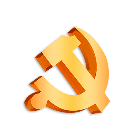 中共中央在遵义召开了政治局扩大会议。会议集中全力解决当时最紧迫的军事问题和组织问题，遵义会议结束了王明“左”倾教条主义在党中央的统治，开始确立了以毛泽东为核心的新的中央的正确领导，从而在极端危急的关头，挽救了红军，挽救了党，挽救了中国革命。遵义会议是中共独立自主地运用马克思列宁主义原理，解决中国革命问题的一次极为重要的会议，是中国共产党历史上一个生死攸关的转折点。
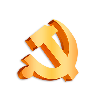 第二部分
【庆祝建党100周年专题】
土地革命战争时期的革命活动
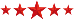 发表《为抗日救国告全体同胞书》
1935年8月1日
一致抗日
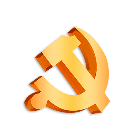 1935年8月1日，中国共产党以中共中央和中华苏维埃中央政府的名义发表了《为抗日救国告全体同胞书》，向全体同胞呼吁：无论各党派部间过去和现在有任何政见和利害的不同，无论各界同胞有任何意见上或利益上的差异，无论各军队间过去和现在有任何敌对行动，都应该团结起来，停止内战，一致抗日。
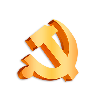 第二部分
【庆祝建党100周年专题】
土地革命战争时期的革命活动
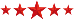 瓦窑堡会议提出建立抗日统一战线
1935年12月
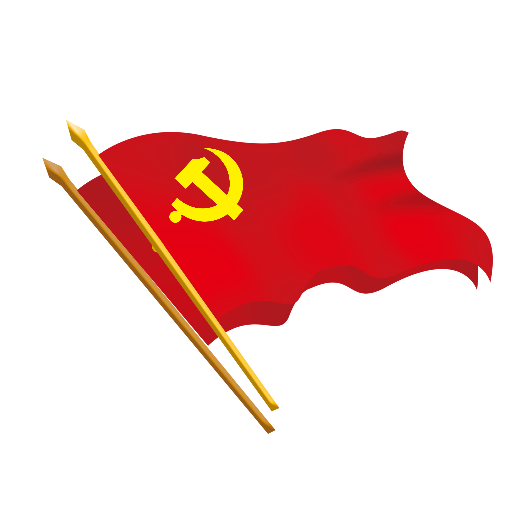 统一战线
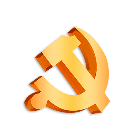 1935年12月，中国共产党在陕北子长县瓦窑堡召开中央政治局会议。会议确定了建立最广泛的抗日民族统一战线的政策，坚持无产阶级在统一战线中的领导权。
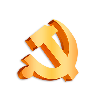 第二部分
【庆祝建党100周年专题】
土地革命战争时期的革命活动
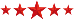 和平解决西安事变
1936年12月
西安事变
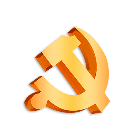 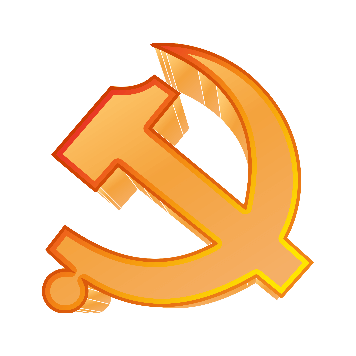 1936年12月，张学良和杨虎城在多次要求蒋介石联共抗日，“哭谏”无效后，毅然决定采取军事行动，于12日清晨在华清池扣留了蒋介石，囚禁了十几名国民党军政大员，并随即提出改组南京政府、停止一切内战等八项抗日救国主张。这就是震惊中外的西安事变。
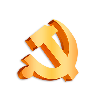 第二部分
【庆祝建党100周年专题】
中国共产党在抗日战争时期的革命历史
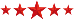 平型关大捷
1937年7月—1945年8月 “七七” 事件
1937年9月23日，一一五师主力以一个团和骑兵营的兵力伸向灵丘方向，牵制与打击日军增援部队，以三个团兵力冒雨埋伏在平型关东北公路两侧山地，待机歼敌。
25日拂晓，敌精锐部队板垣师团一部进入预伏地区，八路军立即发起攻击。经过1小时激战，我军歼灭日军1000余人，击毁汽车100余辆，并缴获了大量武器和军用物资，取得了抗战以来歼灭战的第一个胜利。
这是八路军首战告捷、举世闻名的战斗，它打破了“日军不可战胜”的神话，鼓舞了全国军民抗战必胜的信心，提高了中国共产党和八路军在全国军民中的威信。
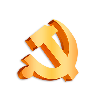 第二部分
【庆祝建党100周年专题】
中国共产党在抗日战争时期的革命历史
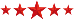 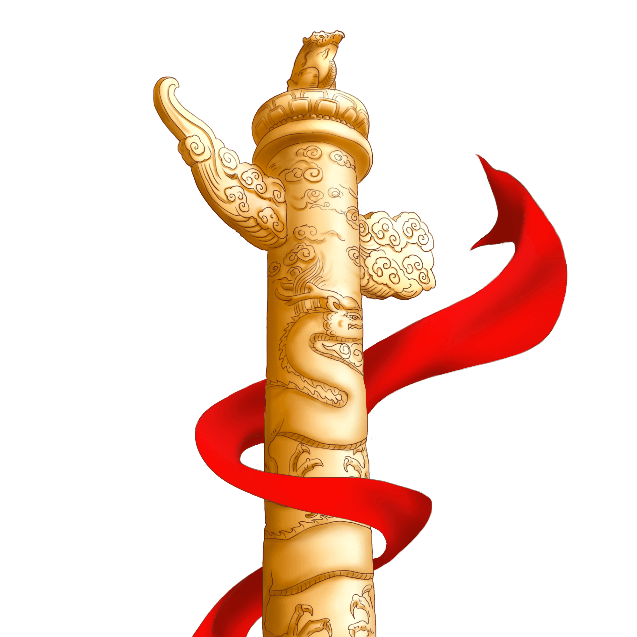 建立敌后方抗日根据地
百团大战
华北抗日根据地。以五台山为中心的晋察冀抗日根据地105师。
百团大战
1940年8月20日至12月5日，由朱德、彭德怀、左权领导，八路军在充分准备的基础上，出动了百余个团，约40万兵力，在人民群众配合下，向正太、同蒲、平汉、津浦、北宁、平绥、平古、白晋、德石等主要交通线上的日军及沿线两侧据点发动攻击，并配合各根据地军民进行反“扫荡”作战。
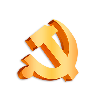 第二部分
【庆祝建党100周年专题】
中国共产党在抗日战争时期的革命历史
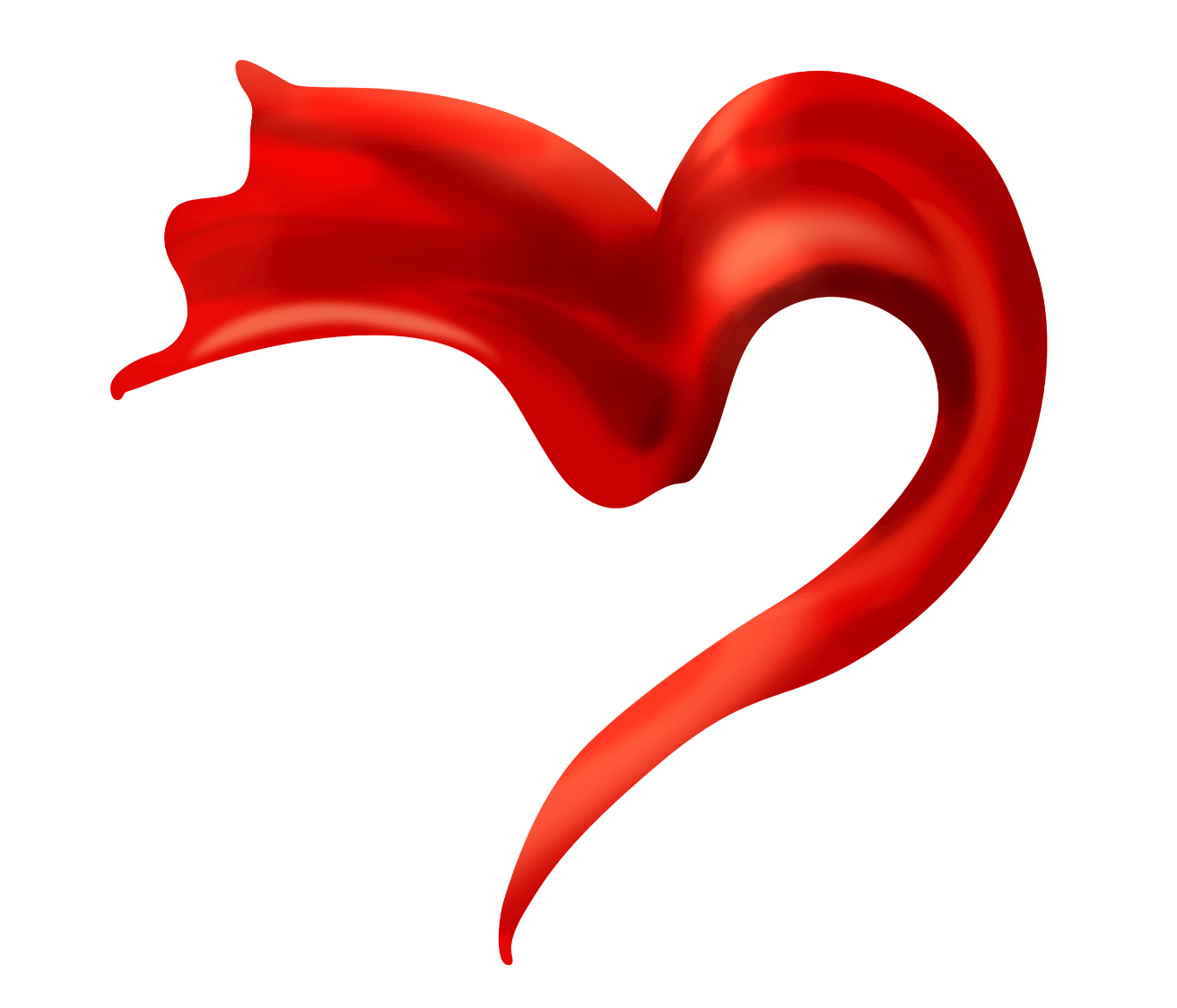 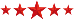 巩固敌后抗日根据地
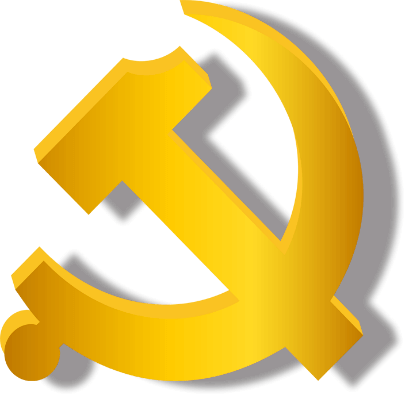 1941年3月18日 彭德怀发表《巩固敌后抗日根据地》一文 : 3主要内容是:一、敌后战争形势。二、巩固敌后方抗日根据地。三、巩固根据地必须反对亡国论、速胜论。四、巩固根据地的基本任务。
延安整风运动
1942年春，整风运动开始。这次整风运动的内容是：反对主观主义以整顿学风，反对宗派主义以整顿党风，反对党八股以整顿文风。
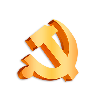 第二部分
【庆祝建党100周年专题】
中国共产党在抗日战争时期的革命历史
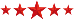 皖南事变
1941年1月4日，皖南新四军军部直属部队等9千余人，在叶挺、项英率领下开始北移。1月6日，当部队到达皖南泾县茂林地区时，遭到国民党7个师约8万人的突然袭击。国民党发动的第二次反共高潮。
皖南事变
大生产运动
为战胜困难，坚持抗战，1942年底，中共中央提出了“发展经济、保障供给”的方针，号召解放区军民自力更生，克服困难，开展大规模的生产运动。为争取抗战胜利奠定了物质基础。
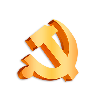 第二部分
【庆祝建党100周年专题】
中国共产党第七次全国代表大会
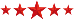 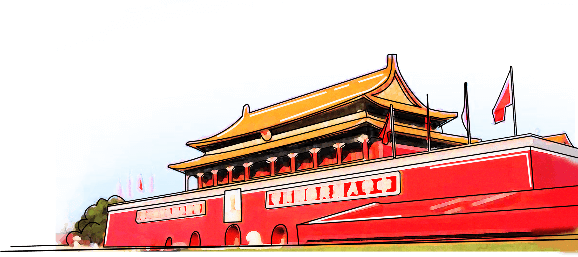 出席代表
正式代表547人，候补代表208人，代表全国121万名党员。
主要内容
大会确立毛泽东思想为全党的指导思想，这是七大做出的历史性贡献。这次大会为抗日战争和夺取新民主主义革命在全国的胜利奠定了基础。大会通过的《中国共产党章程》，是我党独立自主制定的第一部党章。首次增加了党的总纲部分，确立了“中国共产党代表中国人民和中国民族的利益”；指出了党的现阶段和最终目的，指明了正确的政治路线，确定了毛泽东思想为全党的指导思想；强调了党的群众路线，完善了党的民主集中制的原则；首次以条文形式明确规定了党员的义务和权力。
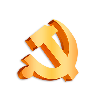 第二部分
【庆祝建党100周年专题】
中国共产党在解放战争时期的革命历史
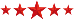 1
求和平,进行重庆谈判
重庆谈判
1945年8月14日、20日、23日，蒋介石三次电邀毛泽东到重庆进行和平谈判。为了尽一切可能争取和平，揭露美国和蒋介石的阴谋，团结教育人民
8月28日，毛泽东、周恩来、王若飞等组成的中共代表团在国民党代表张治中和美国驻华大使赫尔利的陪同下，乘专机抵达重庆，与国民党进行和平谈判。经过43天的谈判，国共双方代表签署了《政府与中共代表会谈纪要》，即《双十协定》。这次谈判揭露了国民党蒋介石假和平的阴谋，表达了中国共产党真和平的决心，从而使国民党在政治上陷入被动，共产党争取到了政治主动权。这次谈判还有力推动了国统区的民主运动。
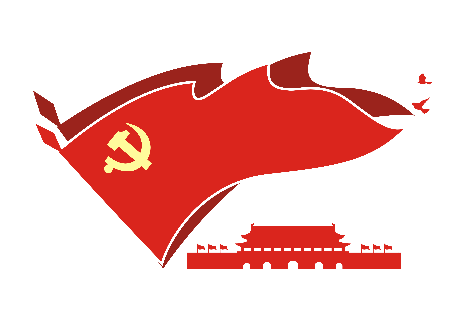 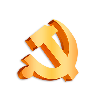 第二部分
【庆祝建党100周年专题】
中国共产党在解放战争时期的革命历史
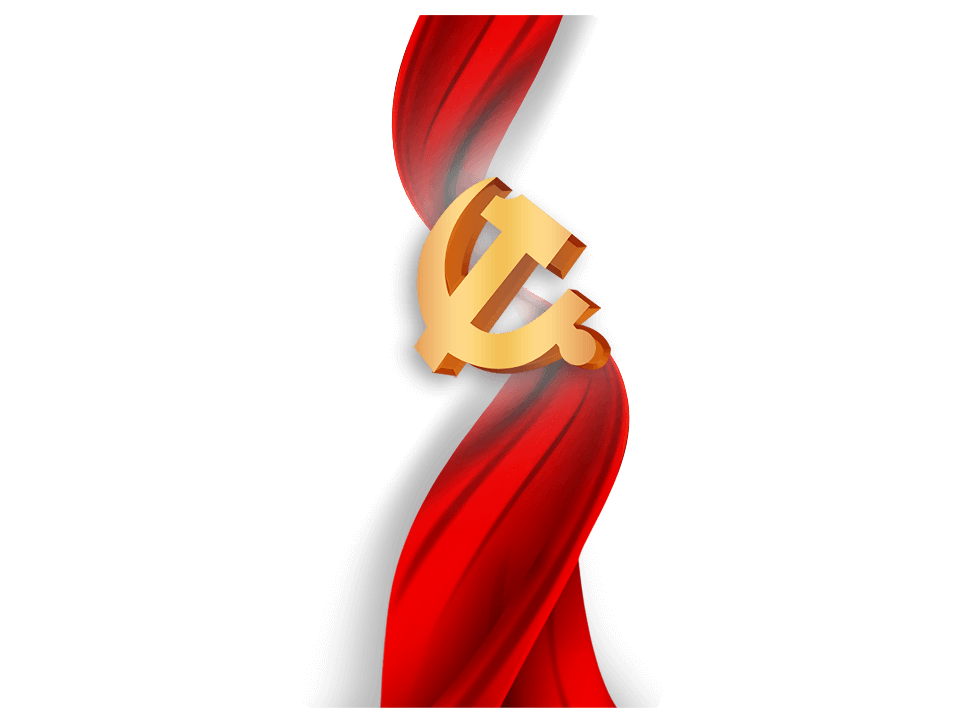 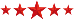 2
组织解放军进行了三大战役
解放战争进入第三年，敌我双方的力量对比发生显著变化，全国的政治和军事形势对我军都十分有利，党中央、毛泽东决定从东北战场开始同国民党军队展开战略决战。辽沈战役。淮海战役。平津战役。这三次大的战略决战结束后，蒋介石国民党集团赖以维护其反动统治的主要精锐部队基本消灭殆尽，国民党反动集团从此陷入土崩瓦解之中，中国革命已处于胜利的前夜。
辽沈战役
淮海战役
平津战役
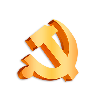 第二部分
【庆祝建党100周年专题】
中国共产党在解放战争时期的革命历史
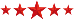 3
召开七届二中全会
工作重心必须由乡村转移到城市
在全国革命即将胜利之际，1949年3月5日至13日，中国共产党在河北省平山县西柏坡村召开了七届二中全会。
提出了党的工作重心必须由乡村转移到城市。号召全党必须警惕骄傲自满情绪，必须警惕资产阶级“糖衣炮弹”的进攻，继续保持谦虚、谨慎、不骄、不躁和艰苦奋斗的作风。
在思想上和政治上为中国共产党在全国的胜利作好了充分准备。
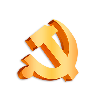 第二部分
【庆祝建党100周年专题】
中国共产党在解放战争时期的革命历史
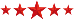 4
中国人民政治协商会议第一届全体会议
1949年9月21日至30日，中国人民政治协商会议第一届全体会议在北平召开。会议一致通过了《中国人民政治协商会议组织法》、《中央人民政府组织法》和《中国人民政治协商会议共同纲领》。
《共同纲领》起了临时宪法的作用，规定了中华人民共和国的性质，指出：中华人民共和国为新民主主义即人民民主主义的国家，实行工人阶级领导的、以工农联盟为基础、团结各民主阶级和国内各民族的人民民主专政；国家政权属于人民，人民行使国家政权的机关为各级人民代表大会和各级人民政府
各级政权机关一律实行民主集中制；中国人民政治协商会议为人民民主统一战线的组织形式。
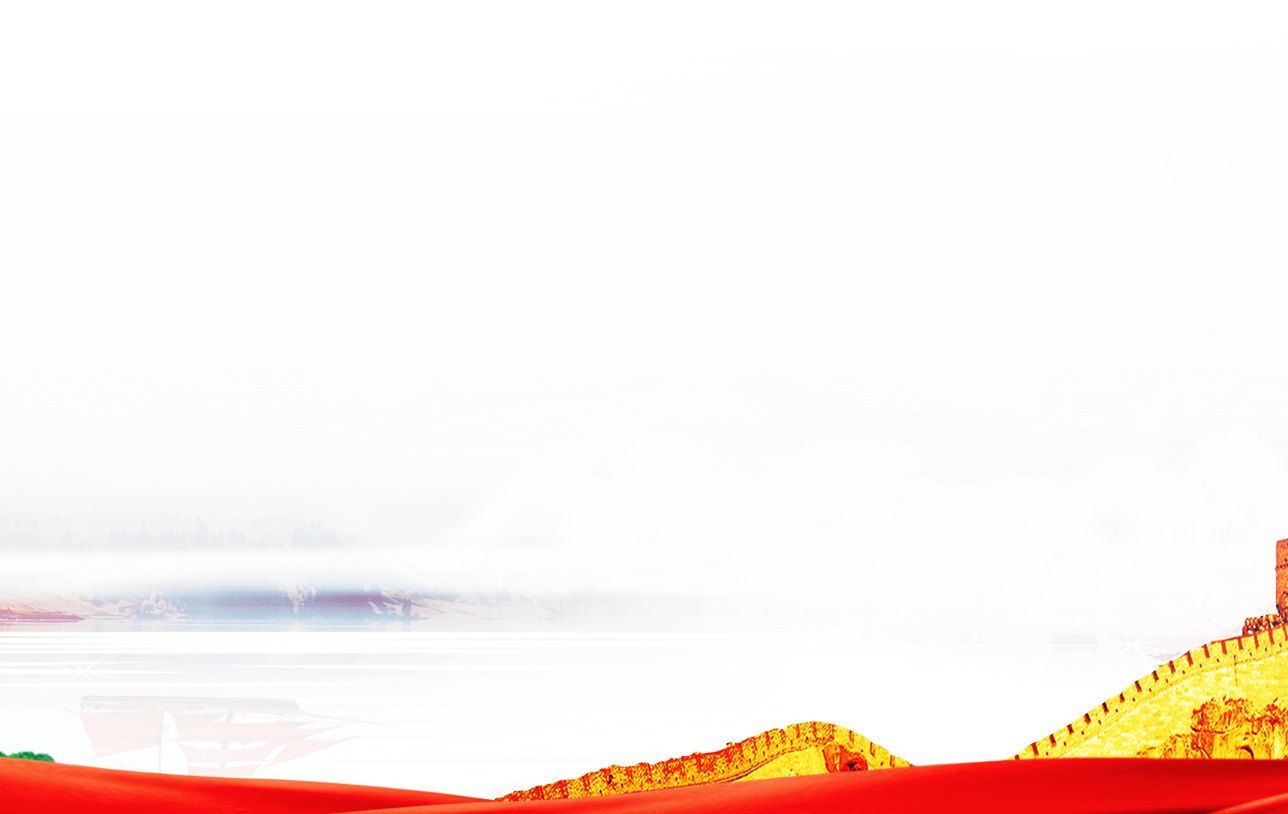 【庆祝建党100周年专题党课】
PART
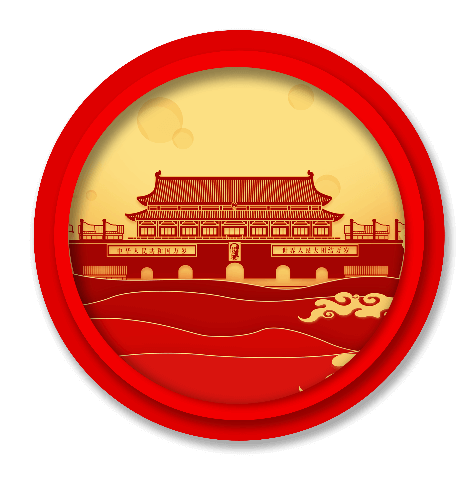 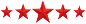 第三部分
中国共产党执掌政权的历史
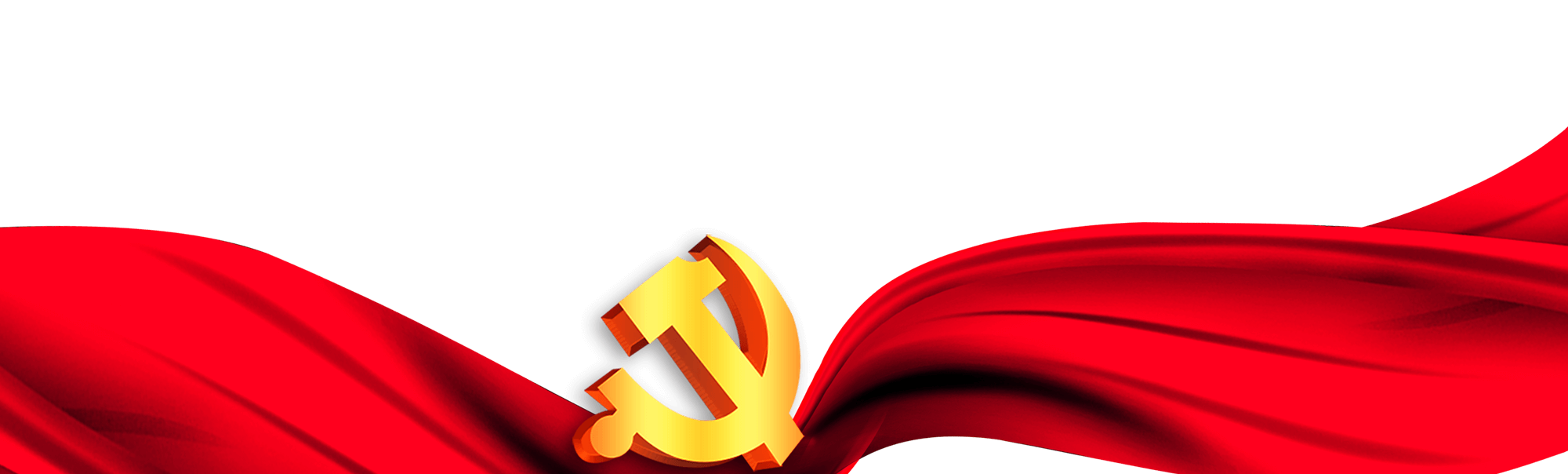 党史学习/党史教育/党政建设
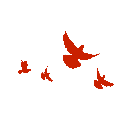 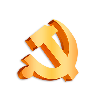 第三部分
【庆祝建党100周年专题】
中国共产党在建国初期的历史
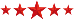 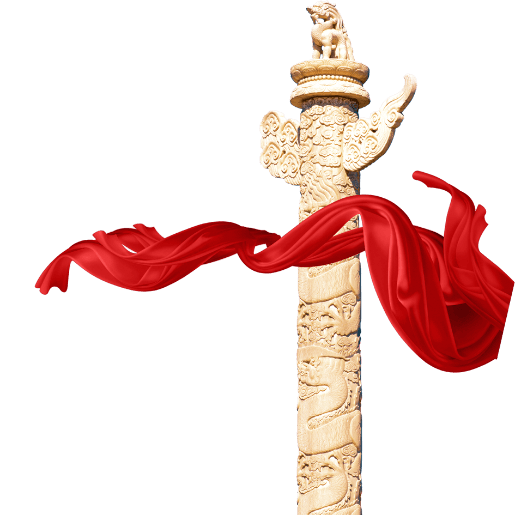 中华人民共和国的成立
毛泽东宣读了中华人民共和国中央人民政府公告，亲自升起了第一面五星红旗，宣告伟大的中华人民共和国成立了！
中国人民在中国共产党的领导下，经过28年艰苦卓绝的英勇奋斗、取得了新民主主义革命的伟大胜利。旧民主主义革命的历史表明，中国其他各阶级的政党都不能充当革命的领导者，也不能建立新中国；新民主主义革命胜利的历史证明，没有中国共产党的领导，就没有独立、民主、富强的新中国；
1949年10月1日
首都30万军民齐集天安门广场，隆重举行开国大典
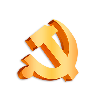 第三部分
【庆祝建党100周年专题】
中国共产党在建国初期的历史
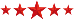 “打得一拳开，免得百拳来。”
抗美援朝战争
1950年6月25日，朝鲜内战爆发，随后美国入侵朝鲜，同时派第七舰队侵入台湾海峡。新生的中华人民共和国遭到严重安全威胁。
“打得一拳开，免得百拳来。”经过充分讨论和全面衡量，党中央和毛泽东主席作出了“抗美援朝，保家卫国”的战略决策。抗美援朝战争打出了新中国的国威军威，提高了中国共产党在全国人民中的威望，提高了中国人民的民族自信心和民族自豪感，维护了亚洲和世界和平，新中国站稳了脚跟。
抗美援朝
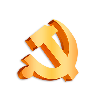 第三部分
【庆祝建党100周年专题】
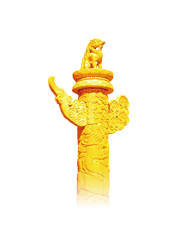 中国共产党在建国初期的历史
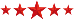 土改运动，废除封建的土地制度
中华人民共和国土地改革法
1950年6月30日，中央人民政府根据全国解放后的新情况，颁布了《中华人民共和国土地改革法》
宣布在全国“废除地主阶级封建剥削的土地所有制，实行农民的土地所有制，借以解放农村生产力，发展农业生产，为新中国的工业化开辟道路”。千百年来的封建土地所有制从此被彻底被消灭。
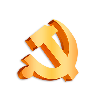 第三部分
【庆祝建党100周年专题】
中国共产党在建国初期的历史
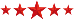 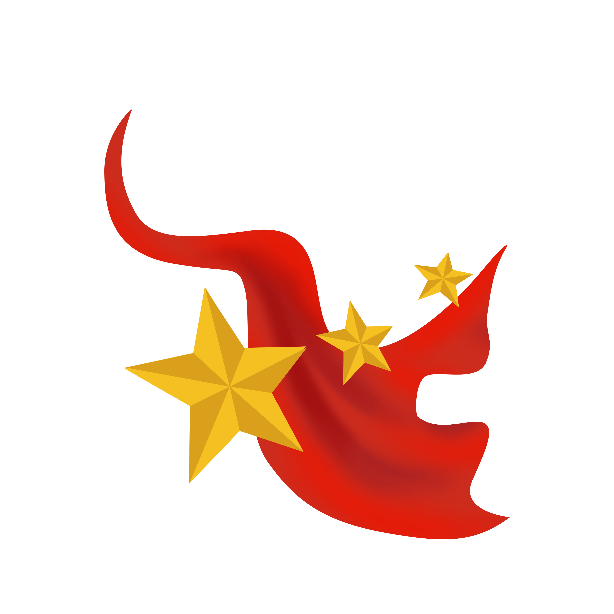 镇压反革命运动
“镇反”运动
1950年7月23日，政务院和最高人民法院根据七届三中全会精神，公布了《关于镇压反革命活动的指示》，镇压反革命运动开始。
到1951年10月，“镇反”运动基本结束。这使我国的社会秩序获得了前所未有的安定，有力地支持、配合了土改运动和抗美援朝战争。
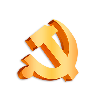 第三部分
【庆祝建党100周年专题】
中国共产党在建国初期的历史
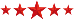 “三反”、“五反”运动
1951年12月1日，中共中央作出《关于实行精兵简政，增产节约，反对贪污，反对浪费和反对官僚主义的决定》，从此，以反贪污、反浪费、反官僚主义为中心任务的“三反”运动在全国展开。
1952年1月26日，中共中央发出了《关于在城市中限期展开大规模的坚决彻底的“五反”斗争的指示》，要求在全国大中城市，向违法的资本家开展反对行贿、反对偷税漏税、反对偷工减料、反对盗骗国家财产和反对盗窃国家经济情报的“五反”运动。 “三反”、“五反”运动狠狠打击了不法资本家和蜕化变质分子，打退了资产阶级的猖狂进攻，巩固了无产阶级专政，纯洁了党的队伍。
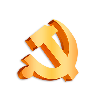 第三部分
【庆祝建党100周年专题】
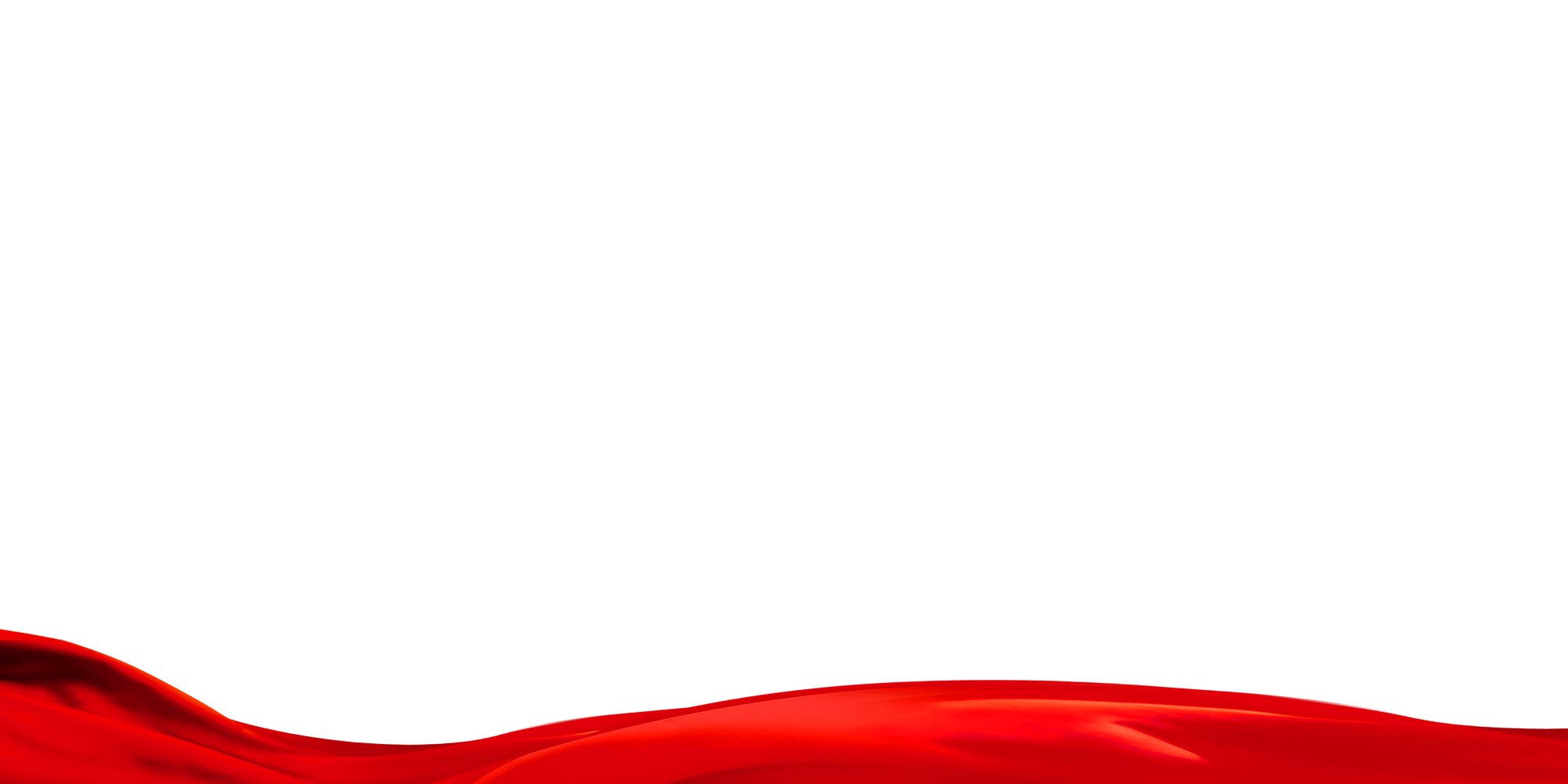 中国共产党在建国初期的历史
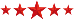 三大改造
资本主义工商业
社会主义改造
农业
社会主义改造
手工业
社会主义改造
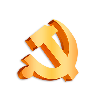 第三部分
【庆祝建党100周年专题】
中国共产党在开始全面建设社会主义时期的历史
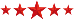 01
农村人民公社化运动
《关于小型农业合作社适当地并为大社的意见》
1958年3月，党的成都会议制定了《关于小型农业合作社适当地并为大社的意见》的文件。
会后，河南省遂平等县和信阳专区出现了小社并大社热潮，有的地方办起了人民公社。同年8月6日，毛泽东到河南新乡七里营人民公社视察，赞扬人民公社好。
9日，毛泽东在山东同当地负责人谈话时说：“还是办人民公社好，它的好处是可以把工、农、商、学、兵结合在一起，便于领导。”
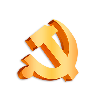 第三部分
【庆祝建党100周年专题】
中国共产党在开始全面建设社会主义时期的历史
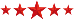 02
反右派斗争
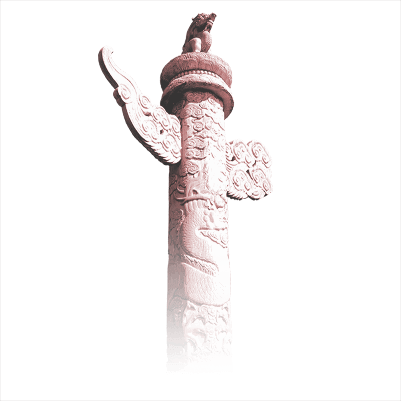 1957年，在整风运动中，极少数资产阶级右派分子乘机鼓吹所谓“大鸣”、“大放”、“大民主”，向党和社会主义制度发动进攻。
为了坚持党对社会主义事业的领导，巩固新生的社会主义制度，党领导群众进行了反右派斗争。但是，反右斗争被严重地扩大化了，它把大量的人民内部矛盾当作了敌我矛盾，把一些知识分子、爱国人士和党内干部错划为“右派分子”，挫伤了一些干部和群众的积极性，造成了不幸的后果。
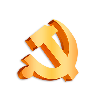 第三部分
【庆祝建党100周年专题】
中国共产党在开始全面建设社会主义时期的历史
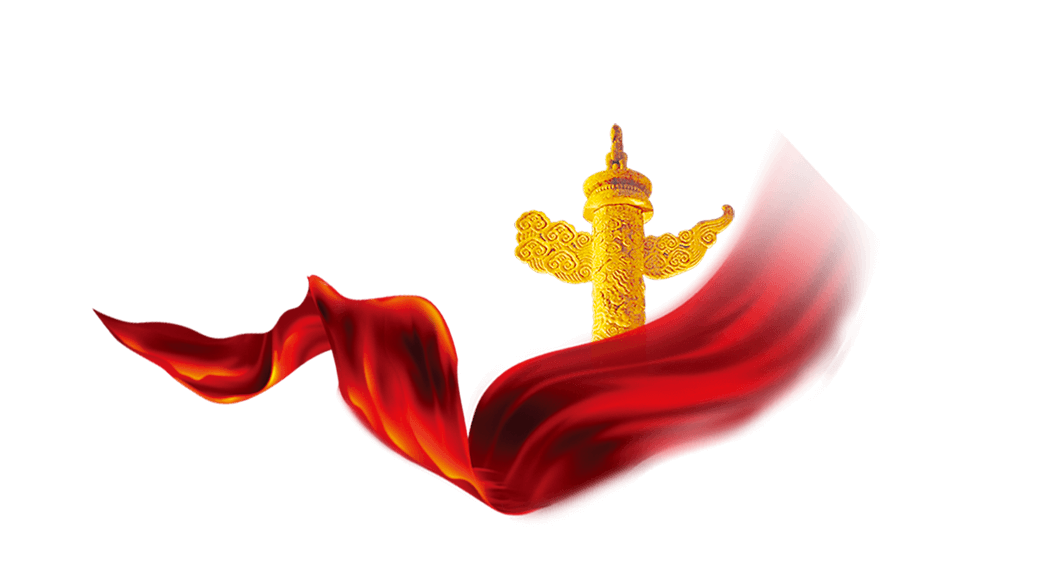 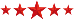 03
04
“大跃进”运动
庐山会议
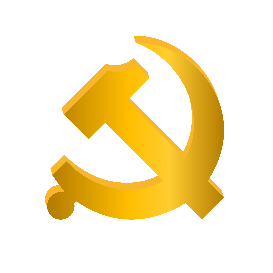 高指标、瞎指挥、浮夸风泛滥。“大跃进”造成了国民经济比例严重失调，使社会主义建设事业受到重大损失。
1959年7月2日至8月1日和8月2日至16日，中共中央在江西庐山召开了中共中央政治局扩大会议和中共八届八中全会。。会议原定的议题是总结1958年以来的经验教训，讨论今后的经济工作任务。
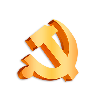 第三部分
【庆祝建党100周年专题】
中国共产党在开始全面建设社会主义时期的历史
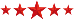 05
06
建设社会主义总路线的提出
社会主义教育运动
1958年5月，中国共产党第八次全国代表大会第二次全体会议在北京举行。刘少奇代表中央委员会做政治报告。会议根据毛泽东的创议，通过了“鼓足干劲，力争上游，多快好省建设社会主义”的总路线。
1962年在党的八届十中全会上，毛泽东把我国社会一定范围内存在的阶级斗争扩大化和绝对化，提出要在实际工作中进行社会主义教育。
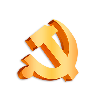 第三部分
【庆祝建党100周年专题】
中国共产党在开始全面建设社会主义时期的历史
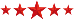 07
08
七千人大会
党的八届十中全会
1962年1月11日至2月7日，中共中央在北京召开扩大的中央工作会议。参加会议的有县委以上的各级党委主要负责人7000人，因此这次大会又称“七千人大会”。
1962年在党的八届十中全会上，毛泽东1962年9月24日至27日，中共中央在北京召开了党的八届十中全会。发表了《关于阶级、形势、矛盾和党内团结问题》的讲话，把社会主义社会一定范围内的阶级斗争扩大化、绝对化，断言在整个社会主义历史阶段中，资产阶级都将存在，并有资本主义复辟的危险性。把我国社会一定范围内存在的阶级斗争扩大化和绝对化，提出要在实际工作中进行社会主义教育。
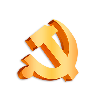 第三部分
【庆祝建党100周年专题】
中国共产党在文化大革命时期的历史
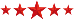 01
02
《五一六通知》
红卫兵运动
《通知》反映了毛泽东关于“文化大革命”的主要论点，为“文化大革命”确定了理论、路线、方针和政策，是“左”倾错误的纲领。它的通过和贯彻标志着“文化大革命”的全面发动。
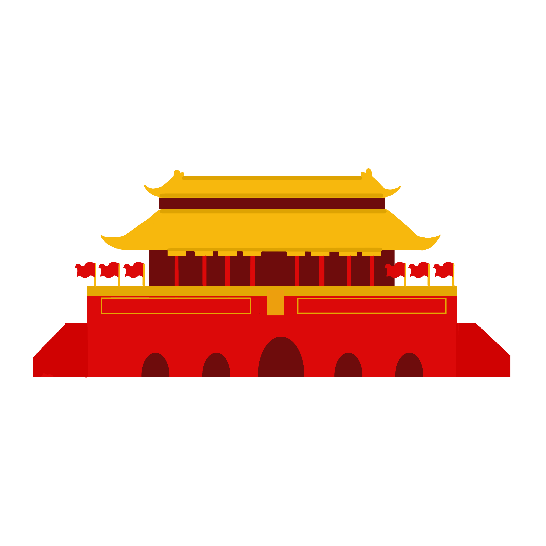 “文化大革命”开始后，首先在青少年中发起了红卫兵运动。红卫兵最早于1966年6月出现于北京。8月1日，毛泽东写信给清华大学附中红卫兵，认为他们的行动说明“对反动派造反有理”，向他们表示“热烈的支持”。
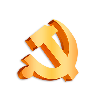 第三部分
【庆祝建党100周年专题】
中国共产党在文化大革命时期的历史
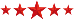 03
04
“九一三”事件
“批邓、反击右倾翻案风”
林彪、叶群、林立果等见阴谋业已败露，遂于13日凌晨乘飞机仓皇外逃，途经蒙古的温都尔汗坠落，机毁人亡。
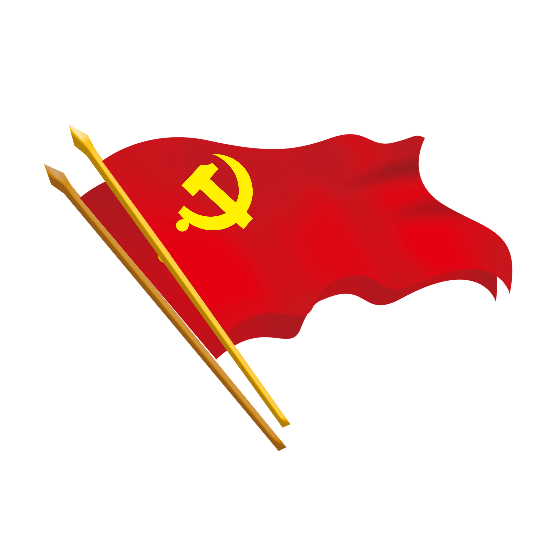 975年1月四届人大会议后，周恩来病重住院，邓小平接受毛泽东的委托主持中央日常工作。毛泽东不能容忍邓小平系统地纠正“文化大革命”的错误，加上江青等人诬告邓小平在搞“翻案”。
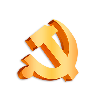 第三部分
【庆祝建党100周年专题】
中国共产党在文化大革命时期的历史
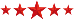 05
粉碎“四人帮”
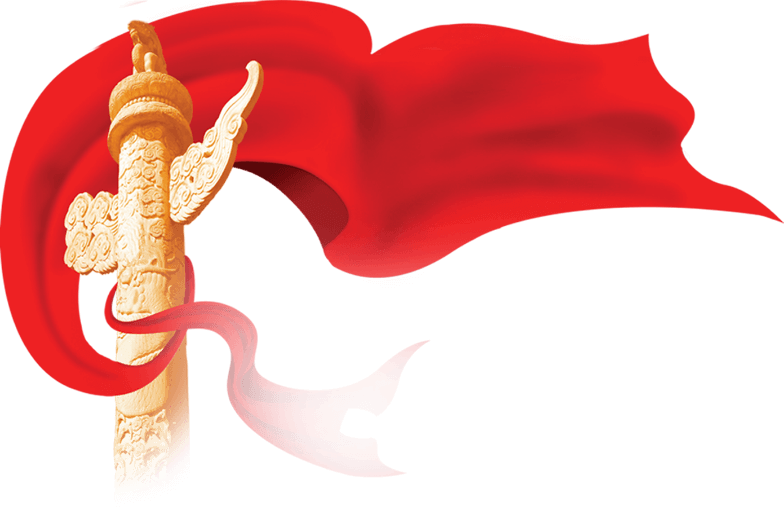 1976年10月6日，以华国锋、叶剑英、李先念等为代表的中央政治局，采取断然措施，将江青、张春桥、姚文元、王洪文实行隔离审查。
18日，中共中央发出《关于王洪文、张春桥、江青、姚文元反党集团事件的通知》。粉碎“四人帮”反革命集团的胜利，标志着历时10年的“文化大革命”内乱从此结束。
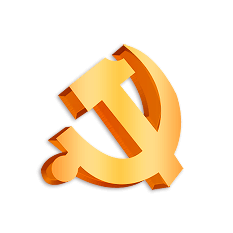 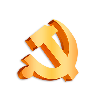 第三部分
【庆祝建党100周年专题】
中国共产党在伟大的历史转折时期的历史
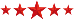 01
02
关于真理标准问题的讨论
党的十一届三中全会
“文化大革命”结束后，华国锋坚持“凡是毛主席作出的决策，我们都坚决维护；凡是毛主席的指示，我们都始终不渝地遵循”的“两个凡是”的错误方针，致使“文化大革命”的局面没有得到根本改变。
1978年5月10日，由胡耀邦直接领导的中央党校内部刊物《理论动态》首先刊登了《实践是检验真理的唯一标准》的文章。
十一届三中全会端正了三条路线：
端正了党的思想路线，重新确立了解放思想、实事求是的思想路线；端正了党的政治路线，把工作重点从阶级斗争为纲转到以经济建设为中心；端正了党的组织路线，开始确立了以邓小平为核心的第二代中央领导集体
确立了一个方针：改革开放
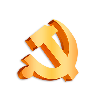 第三部分
【庆祝建党100周年专题】
中国共产党在伟大的历史转折时期的历史
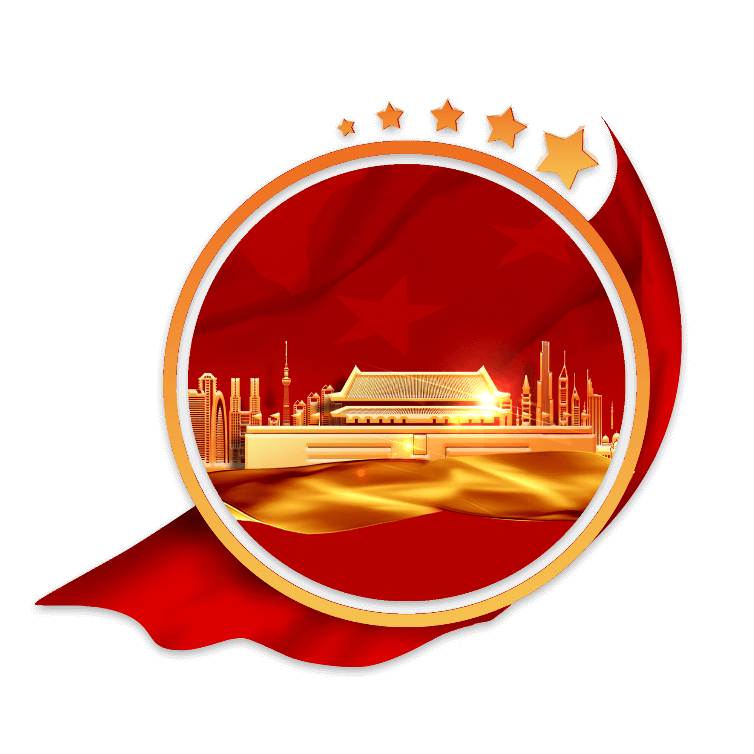 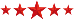 伟大的历史转折—党的十一届三中全会
1978年底，中共中央在北京召开了十一届三中全会
从此，中国进入社会主义现代化建设的新时期，全会作出了把党和国家的工作重心转移到经济建设上来，实行改革开放的伟大决策。
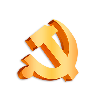 第三部分
【庆祝建党100周年专题】
中国共产党在伟大的历史转折时期的历史
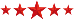 03
提出“坚持四项基本原则”
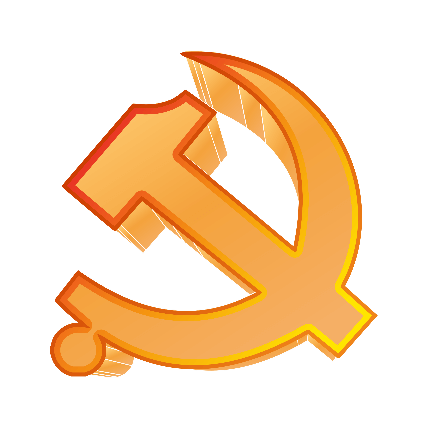 拨乱反正工作全面开始后，社会上极少数人曲解“解放思想”的口号，打着“社会改革”的幌子，夸大党在过去工作中的错误，企图否定党的领导，否定社会主义道路。党内也有极少数人思想发生了动摇。
坚持社会主义道路，坚持无产阶级专政即人民民主专政，坚持共产党的领导，坚持马列主义毛泽东思想这四项基本原则，是“实现四个现代化的根本前提”。
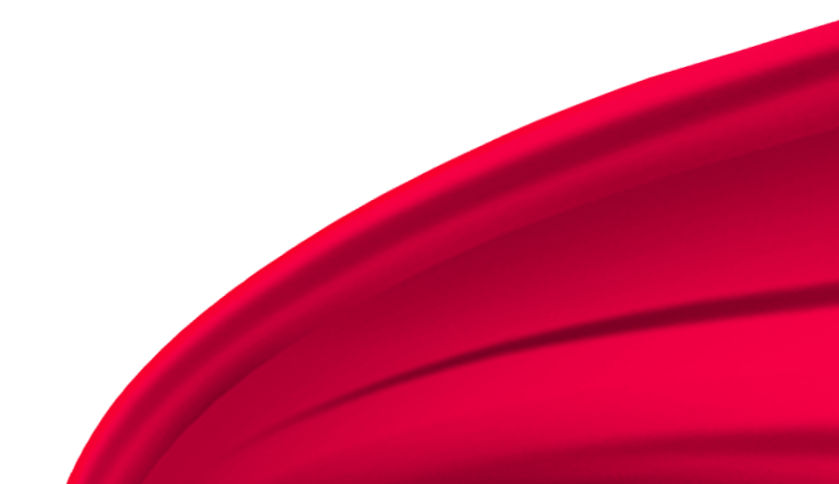 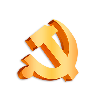 第三部分
【庆祝建党100周年专题】
中国共产党在建设中国特色社会主义时期的历史
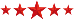 01
党的十二次全国代表大会
邓小平在大会开幕时提出：“把马克思主义的普遍真理同我国的具体实际结合起来，走自己的道路，建设有中国特色的社会主义”。
《中国共产党章程》的修改吸取了历次党章正反两方面的经验，彻底肃清了“左”的错误。首次提出“建设有中国特色的社会主义”这一崭新命题，首次明确规定党必须在宪法和法律范围内活动，首次把誓词写入党章。
十二大的胜利召开，标志着党成功地实现了具有重大历史性意义的伟大转变。它开始把中国带入建设有中国特色的社会主义的新的政治轨道，并以全面开创社会主义现代化建设的新局面而永远载入史册。
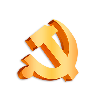 第三部分
【庆祝建党100周年专题】
中国共产党在建设中国特色社会主义时期的历史
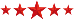 02
03
党的十三次全国代表大会
邓小平视察南方谈话
会议主题是加快和深化改革。
报告阐述了社会主义初级阶段理论，提出了党在社会主义初级阶段的“一个中心，两个基本点”的基本路线，制定了到下世纪中叶分三步走、实现现代化的发展战略，并提出了政治体制改革的任务。
通过《中国共产党党章部分条文修正案》的决议，首次系统地阐明了社会主义初级阶段的理论。
1992年月1月18日至2月21日，邓小平先后赴武昌、深圳、珠海和上海等地视察，沿途发表了重要谈话。邓小平视察南方的重要谈话进一步阐明了改革开放的重大意义，阐述了建立社会主义市场经济的理论基本原则，这对我国的改革开放和社会主义现代化建设，对开好党的十四大，都具有重大而深远的意义。
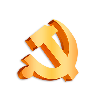 第三部分
【庆祝建党100周年专题】
中国共产党在全面建设小康社会时期的历史
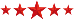 01
中国共产党第十五次全国代表大会
在大会通过的党章中，把邓小平理论同马列主义、毛泽东思想一起作为中国共产党的指导思想，写入党章。
中共十五大把依法治国确定为治国的基本方略，同时把坚持公有制为主体、多种所有制经济共同发展，坚持按劳分配为主体、多种分配方式并存， 确定为我国在社会主义初级阶段的基本经济制度和分配制度。
邓小平理论
指导思想
写入党章
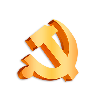 第三部分
【庆祝建党100周年专题】
中国共产党在全面建设小康社会时期的历史
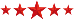 02
中国共产党第十六次全国代表大会
党的十六大把三个代表思想确立为党的指导思想并写入党章，大会强调全党要高举邓小平理论伟大旗帜，全面贯彻三个代表重要思想，继往开来，与时俱进，全面建设小康社会，加快建设社会主义现代化，为开创中国特色社会主义事业新局面而奋斗。
大会实现了我们党承前启后，完成整体性新老交替的任务。大会通过《中国共产党章程（修正案）》的决议，把“三个代表”重要思想确立为党的指导思想，增写了“党徽党旗”内容。
三个代表思想
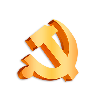 第三部分
【庆祝建党100周年专题】
中国共产党在全面建设小康社会时期的历史
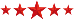 03
中国共产党第十七次全国代表大会
党的十七大强调高举中国特色社会主义伟大旗帜，以邓小平理论和三个代表重要思想为指导，深入贯彻落实科学发展观，继续解放思想，坚持改革开放，促进社会和谐，为夺取全面建设小康社会而奋斗。
通过的《中国共产党章程（修正案）》的决议，明确把科学发展观作为我国经济社会发展的重要指导方针，强调要把我国建设成为富强、民主、文明、和谐的社会主义现代化国家。
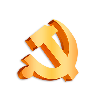 第三部分
【庆祝建党100周年专题】
中国共产党在全面建设小康社会时期的历史
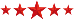 03
中国共产党第十八次全国代表大会
会议明确了科学发展观是党必须长期坚持的指导思想，并写入党章。
制定了坚持走中国特色社会主义政治发展道路和推进政治体制改革前进方向，提出了全面建成小康社会的目标，回答了坚定不移走中国特色社会主义道路政策立场。
科学发展观
指导思想
写入党章
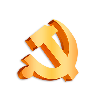 第三部分
【庆祝建党100周年专题】
中国共产党在全面建设小康社会时期的历史
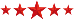 04
中国共产党第十九次全国代表大会
党的十九大，是在全面建成小康社会决胜阶段、中国特色社会主义发展关键时期召开的一次十分重要的大会。承担着谋划决胜全面建成小康社会、深入推进社会主义现代化建设的重大任务，事关党和国家事业继往开来，事关中国特色社会主义前途命运，事关最广大人民根本利益。
不忘初心，牢记使命，高举中国特色社会主义伟大旗帜，决胜全面建成小康社会，夺取新时代中国特色社会主义伟大胜利，为实现中华民族伟大复兴的中国梦不懈奋斗。
不忘初心
牢记使命
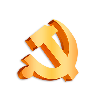 第三部分
【庆祝建党100周年专题】
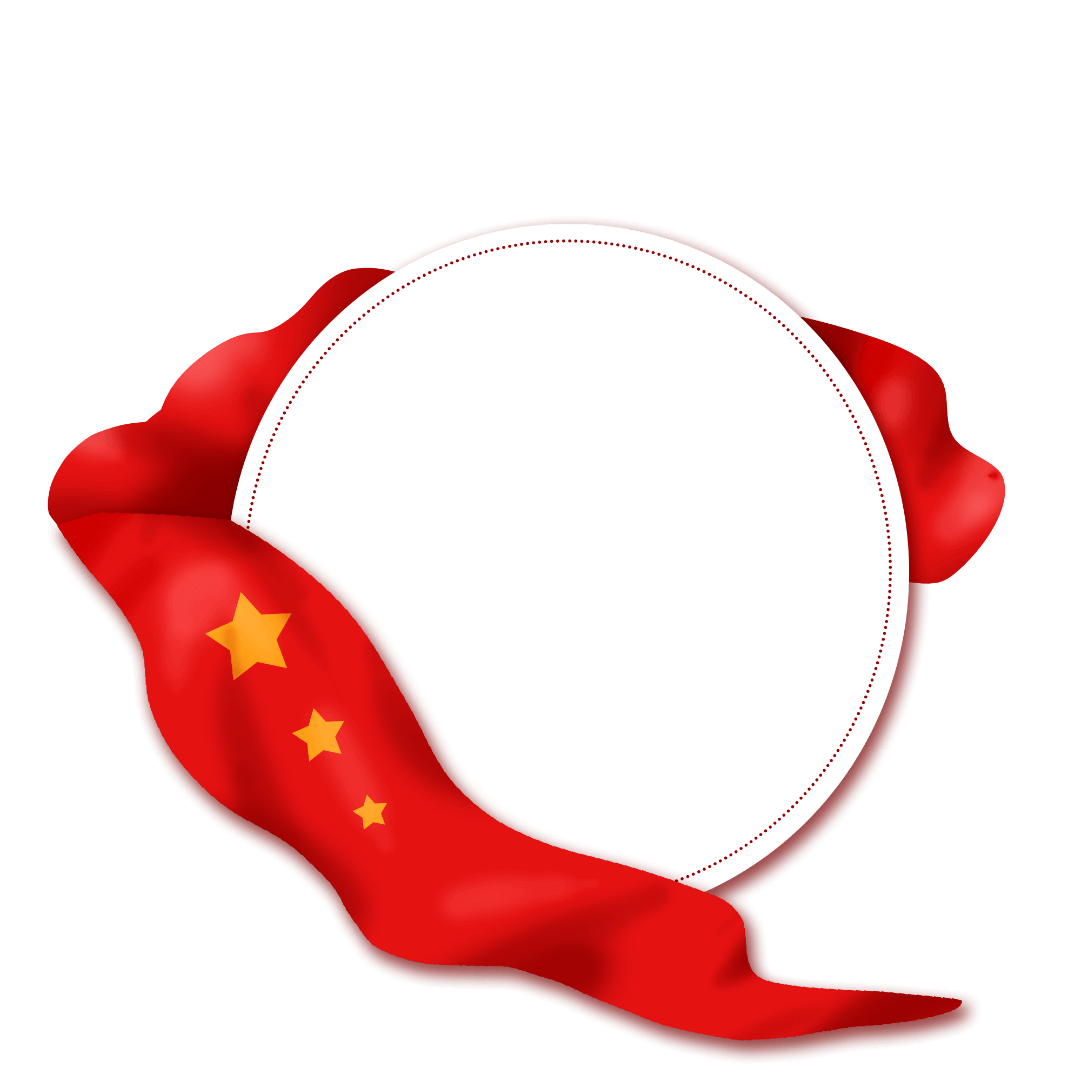 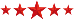 结
中国共产党立志千秋伟业，百年正是风华正茂。
语
回顾历史，我们豪情万丈；展望未来，我们心潮澎湃。
历史是从昨天走到今天再走向明天的，历史的联系不可割断。中国共产党建党百年，已经团结带领中国人民创造了历史的辉煌。
中国共产党今天取得的辉煌，为明天取得更大的辉煌提供了前提，创造了条件，奠定了基础。不忘初心、牢记使命、永远奋斗，中国共产党一定会在执政百年即中华人民共和国成立一百年时，谱写新的篇章，创造出新的更大辉煌。
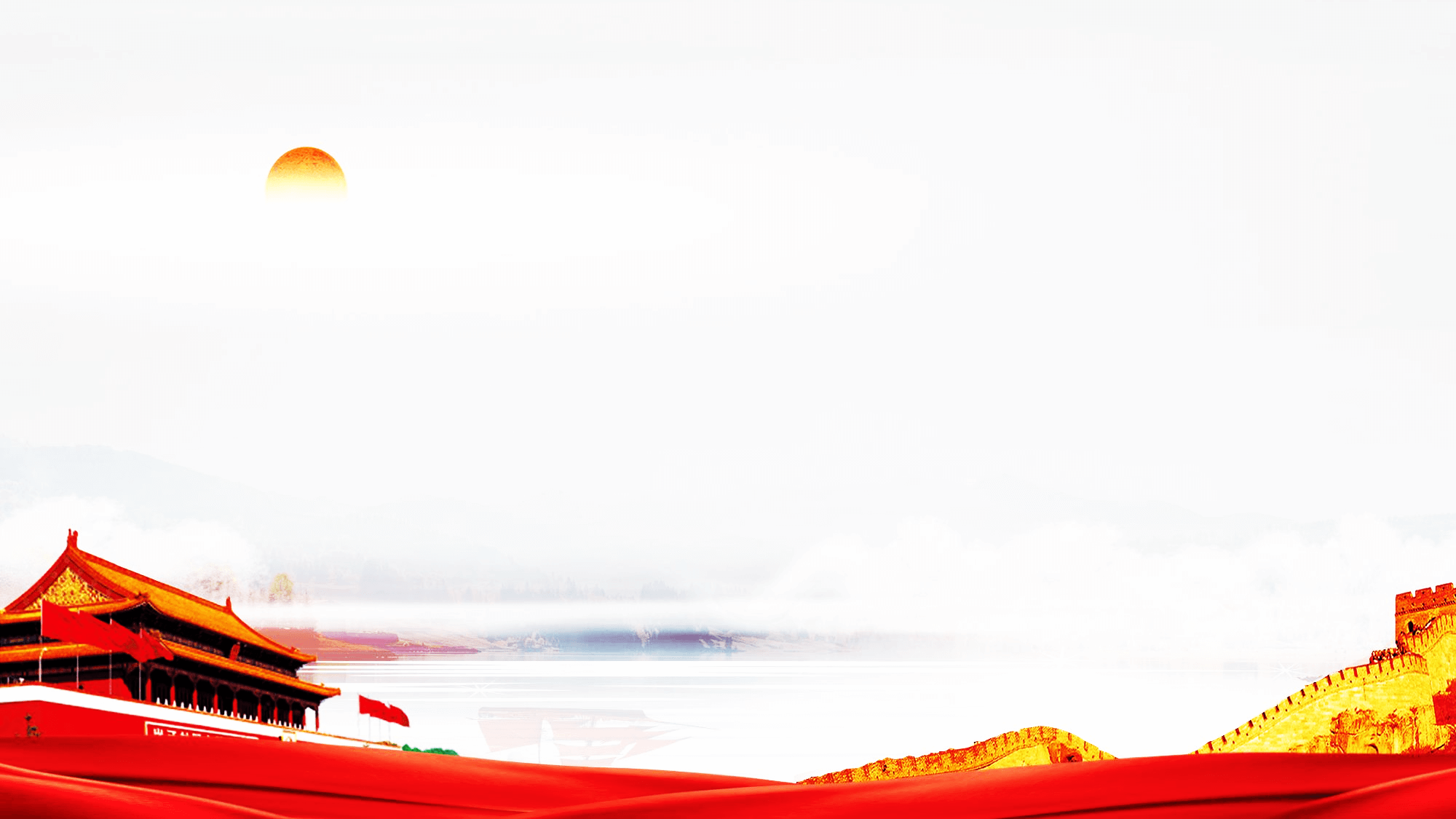 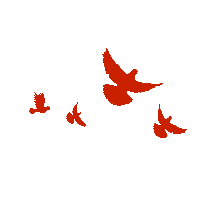 【庆祝建党100周年专题党课】
——非常感谢您的欣赏——
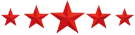 学
凝
好
聚
百年党史
奋斗伟力
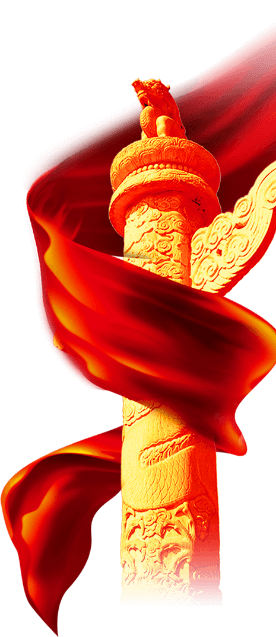 党史学习/党史教育/党政建设
报告人：优页PPT
单位：X市XX局